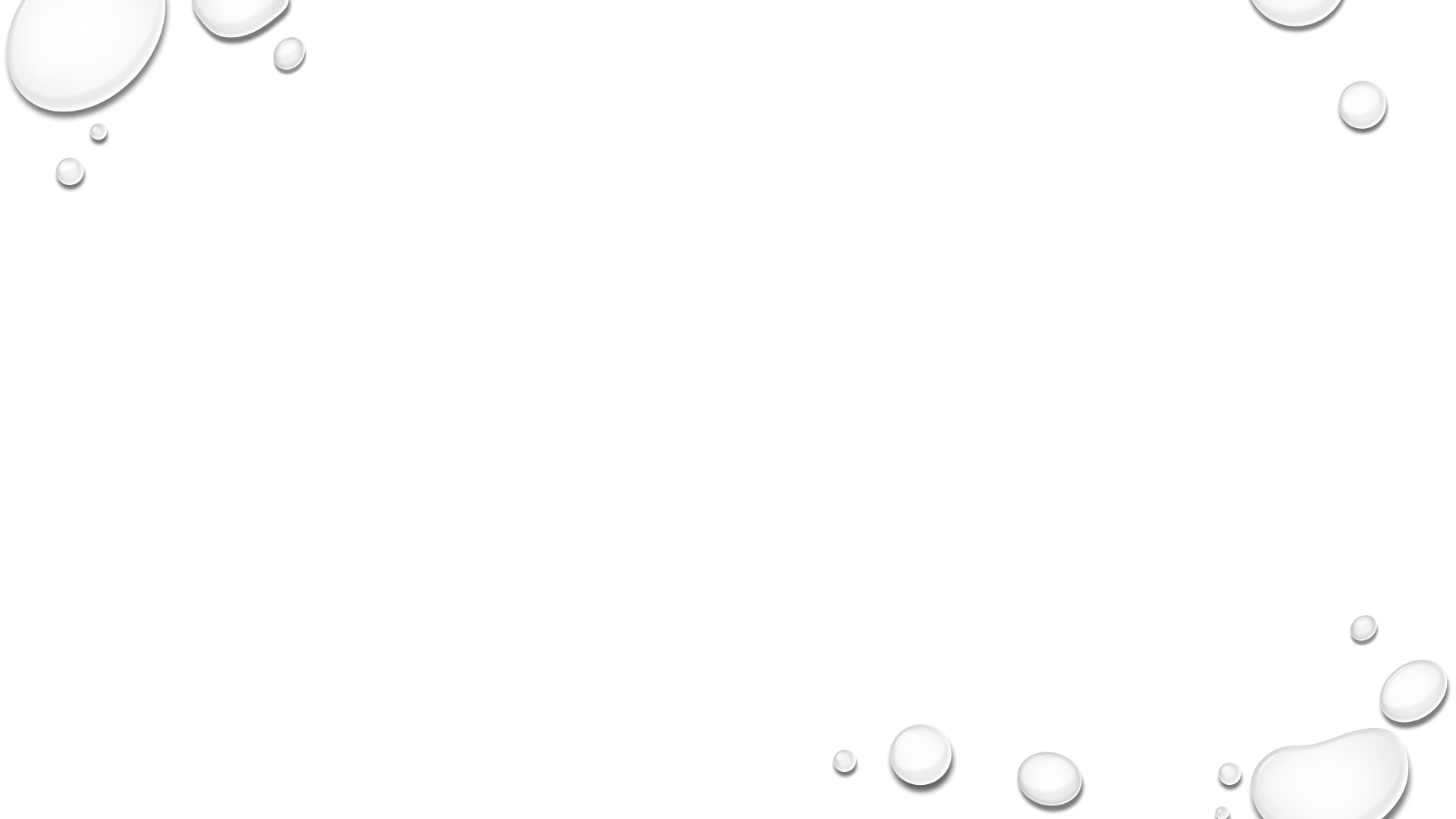 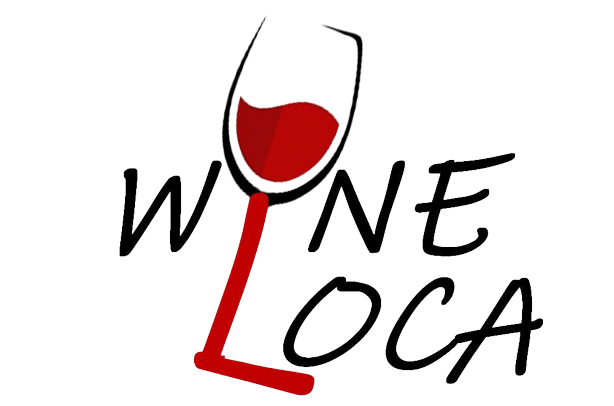 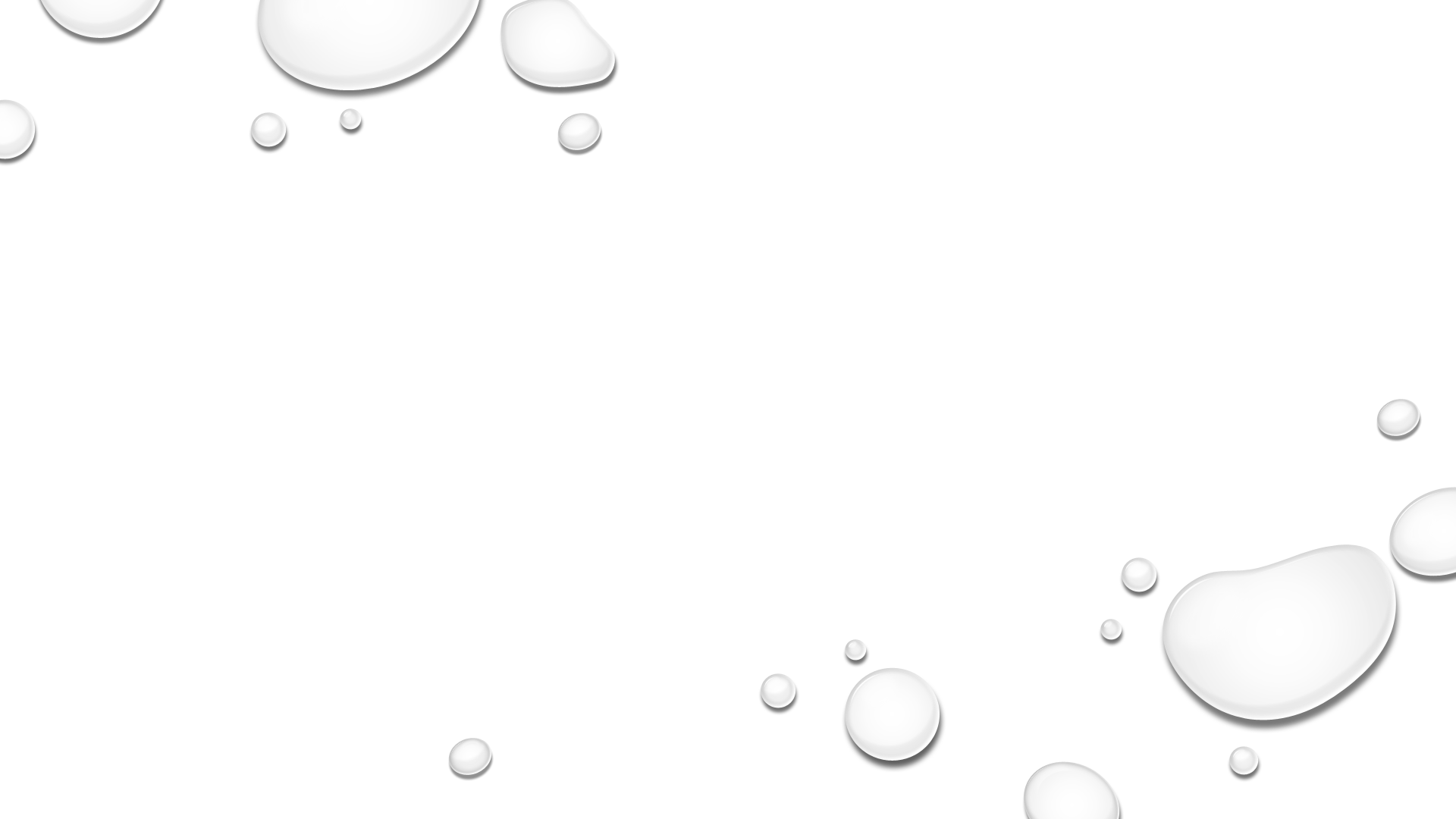 V   I   N   O   T   É   K   A
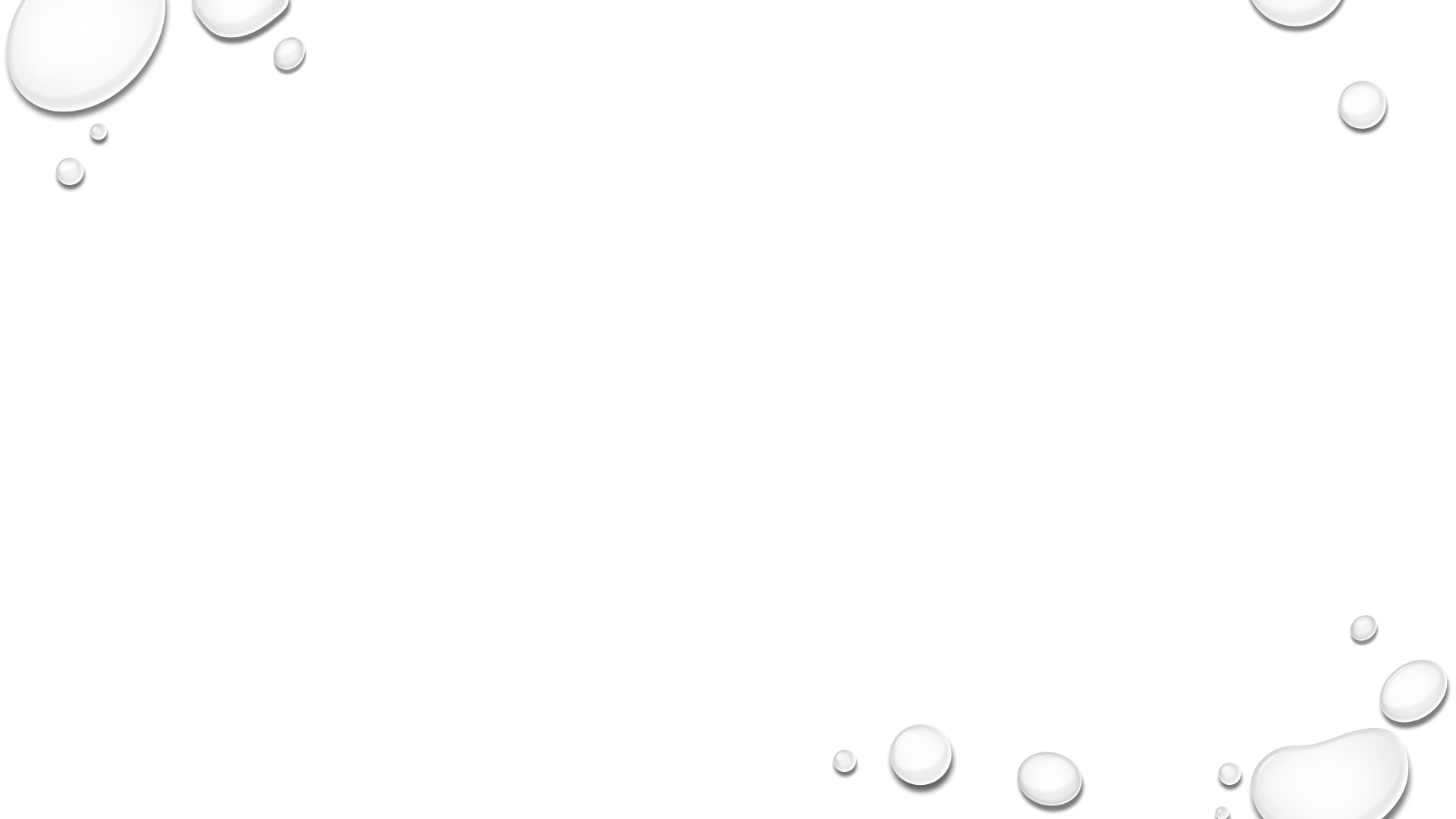 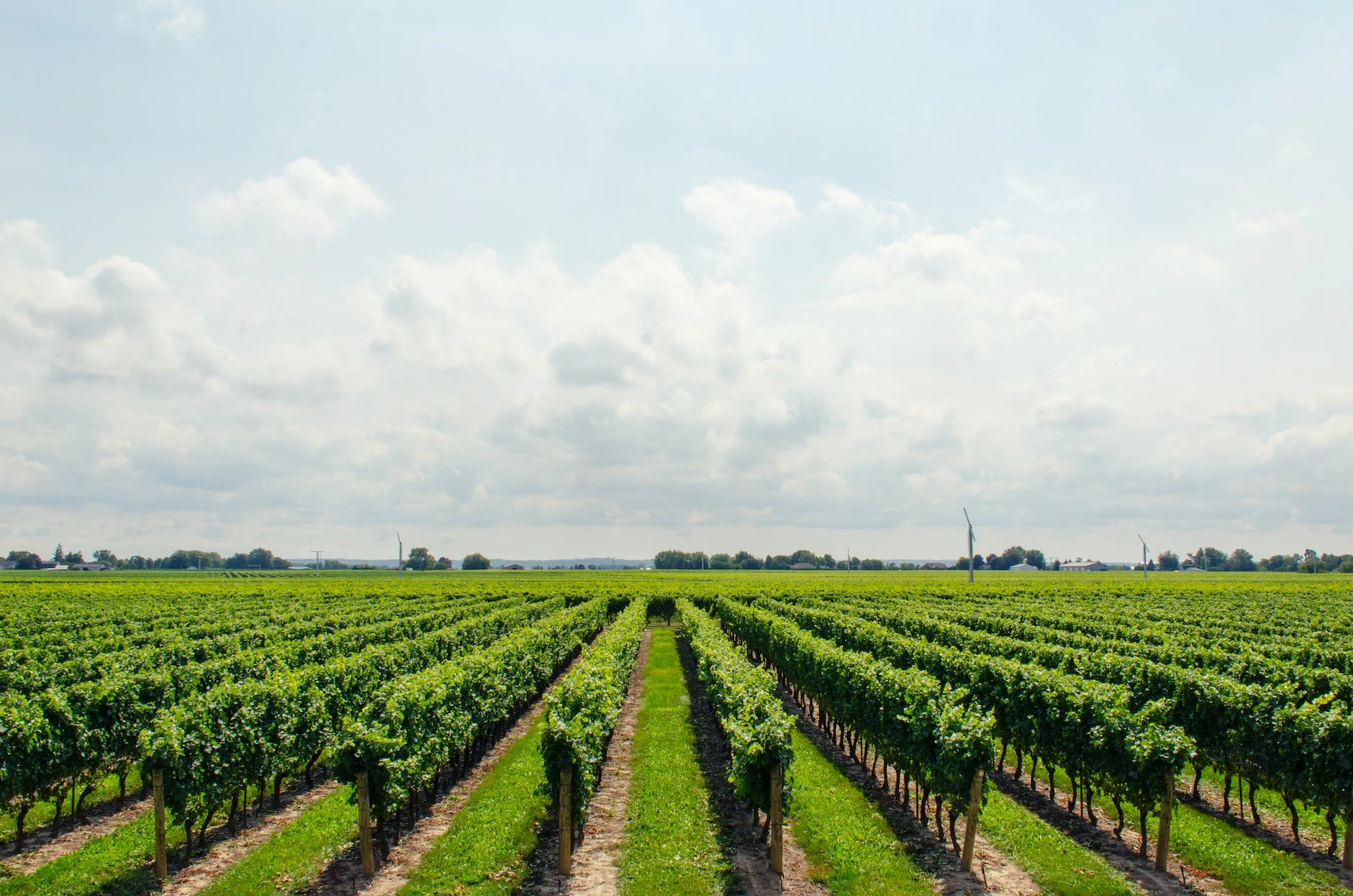 O NÁS
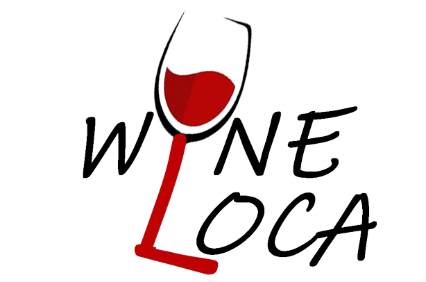 WINE LOCA JE VINOTÉKA, KTERÁ SE SPECIALIZUJE NA PRODEJ A VÝROBU VÍNA
NAŠE VINAŘSTVÍ SE NACHÁZÍ V KRÁSNÉM PROSTŘEDÍ VINOHRADŮ NEDALEKÉ VLAŠIMI
VINOTÉKA NABÍZÍ ŠIROKÝ VÝBĚR KVALITNÍCH VÍN Z RŮZNÝCH REGIONŮ
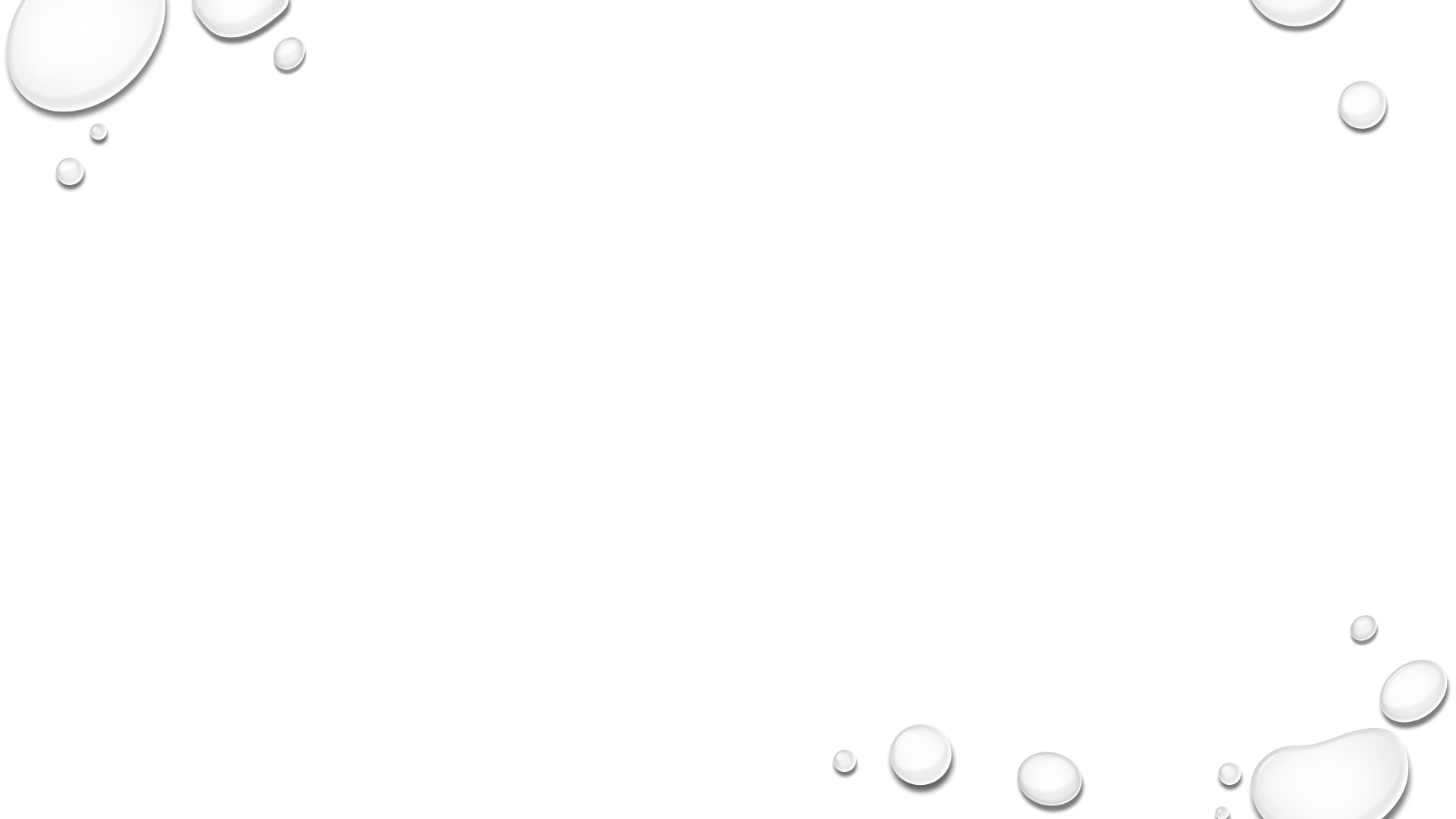 SLUŽBY
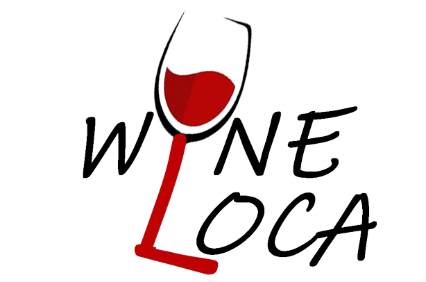 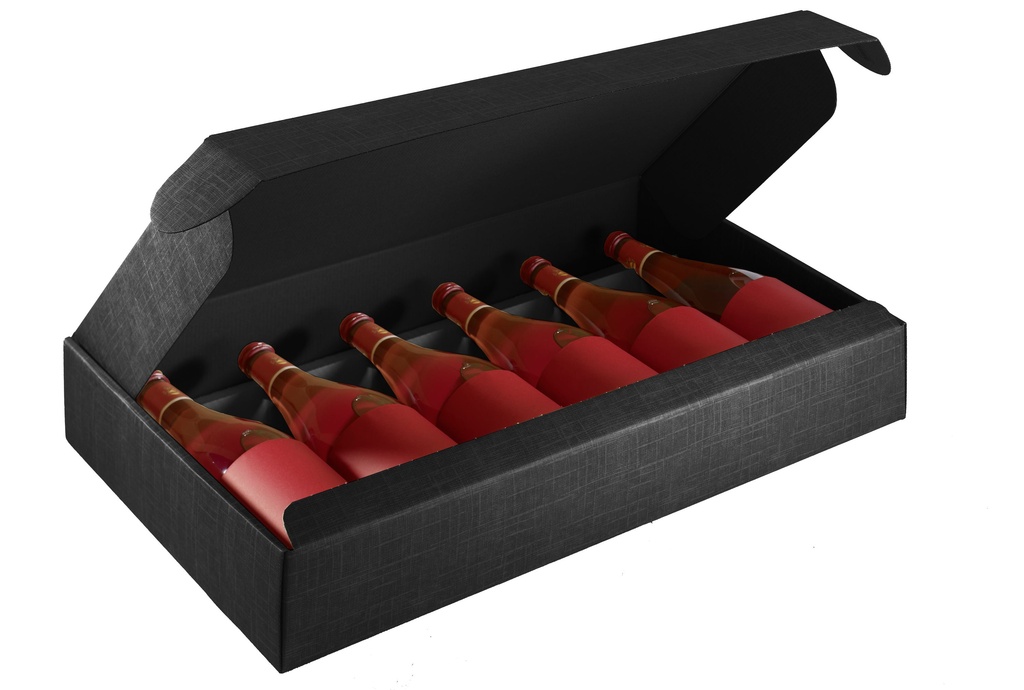 PRODEJ VÍNA ONLINE
PORADENSTVÍ PŘI VÝBĚRU VÍNA
DEGUSTACE VÍN
ZAJIŠTĚNÍ CATERINGOVÝCH SLUŽEB PRO AKCE A OSLAVY
MOŽNOST SKLADU VÍNA
VÝROBA VÍN
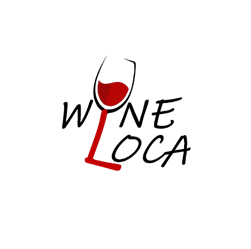 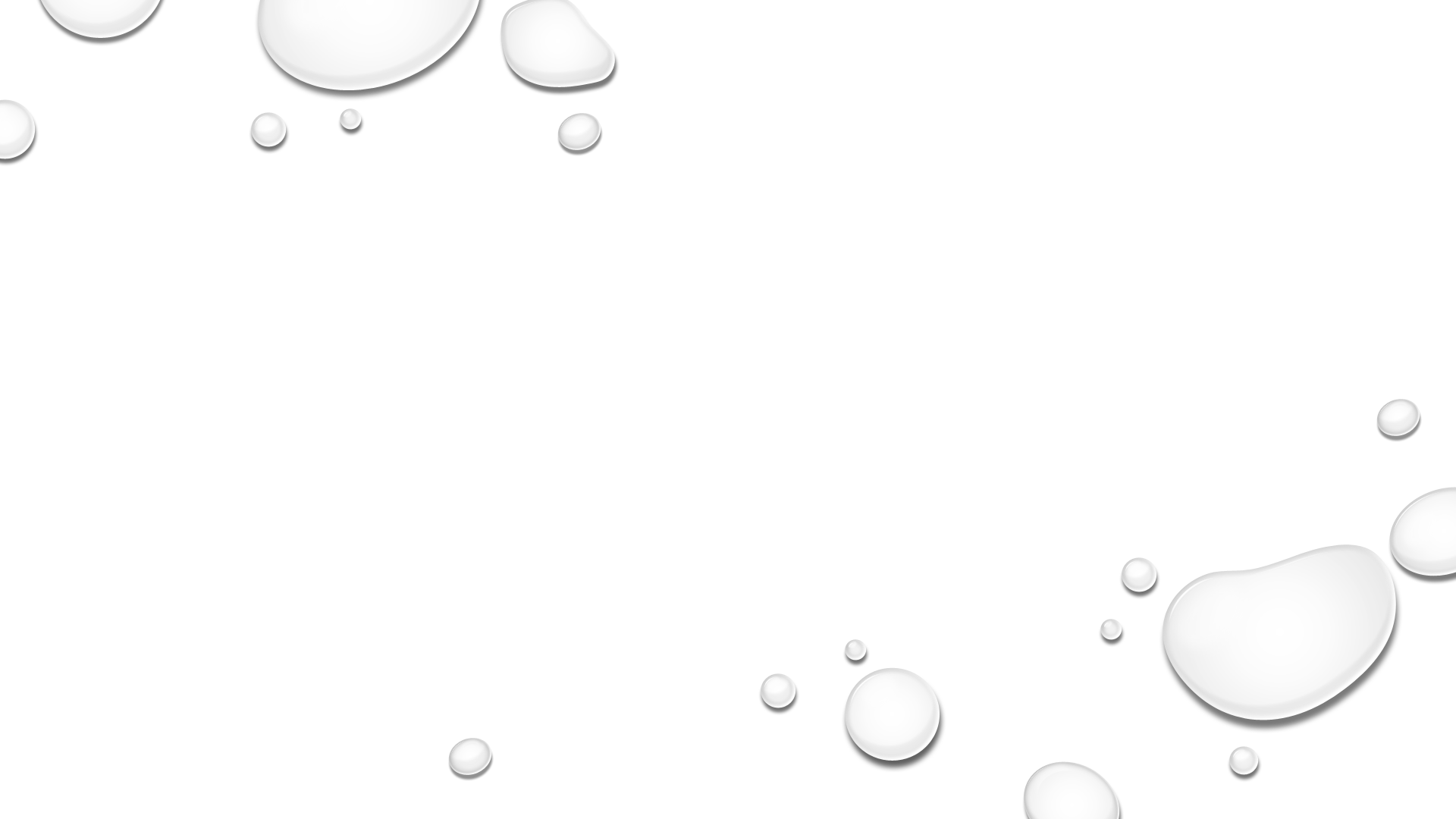 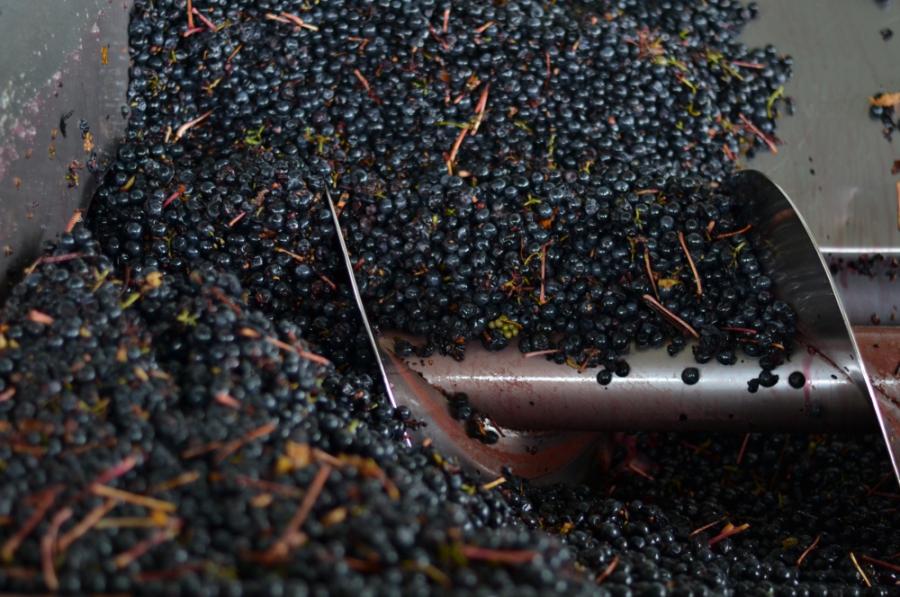 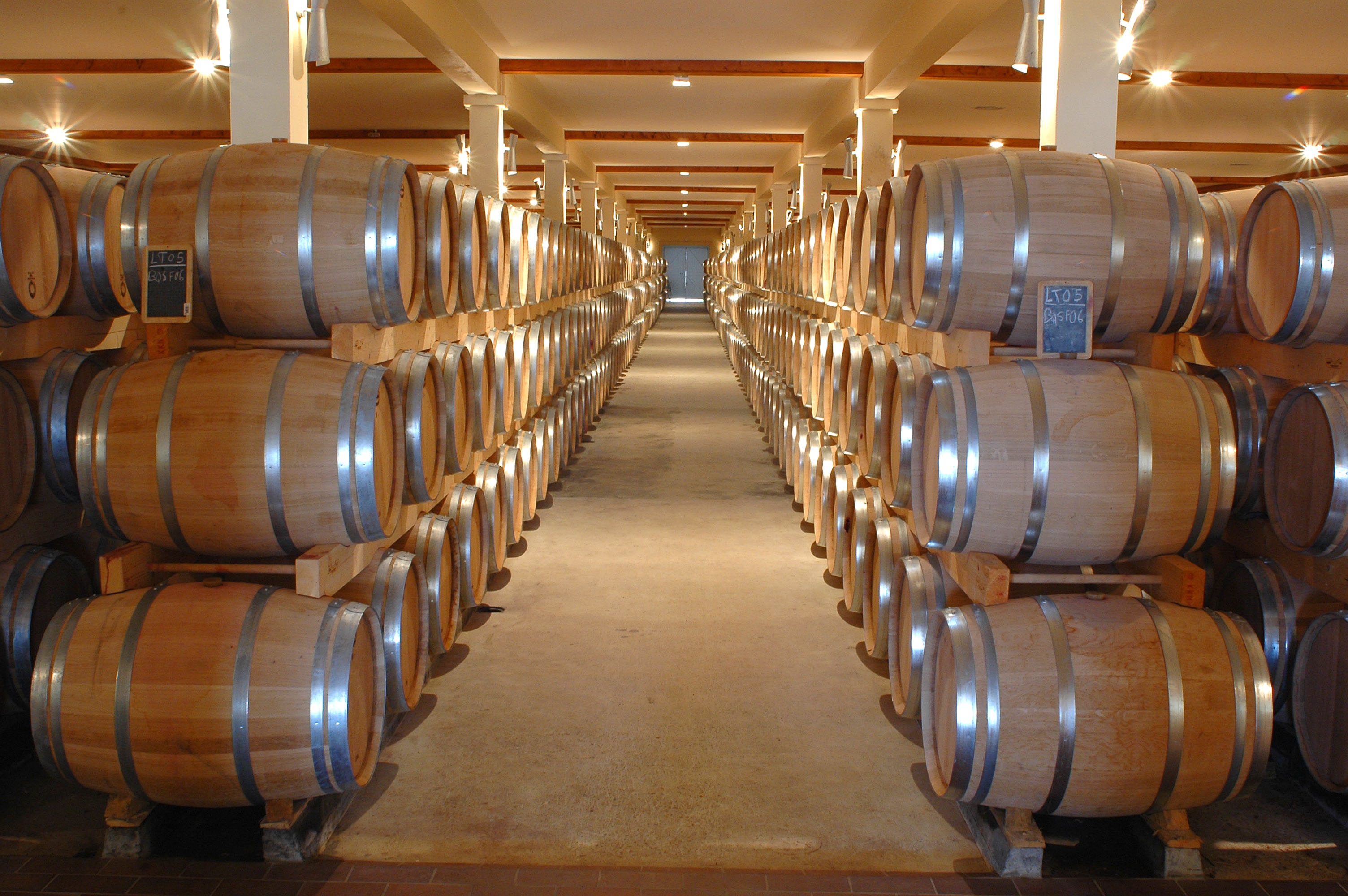 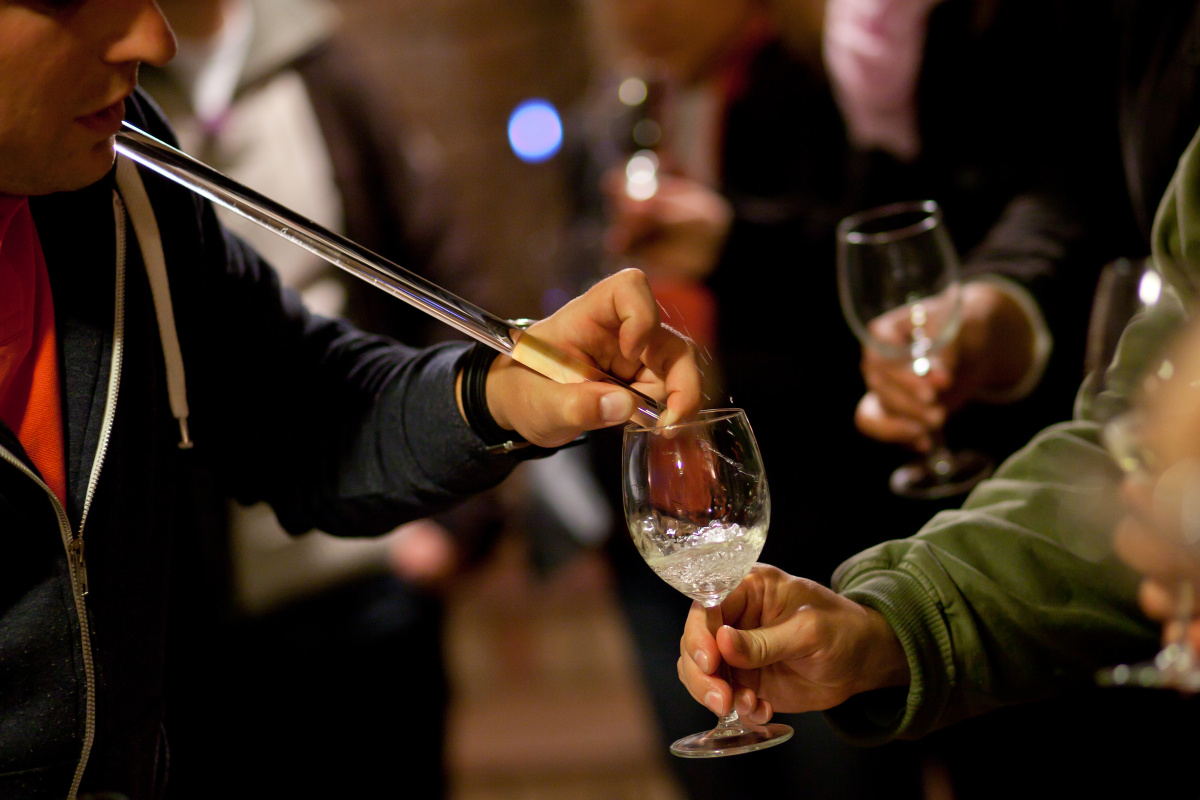 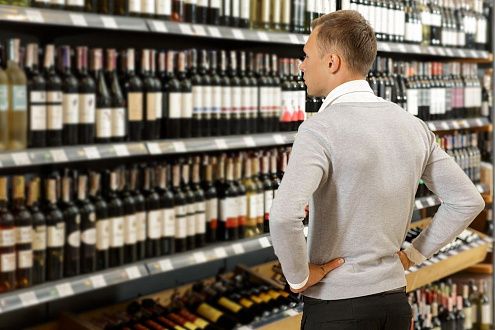 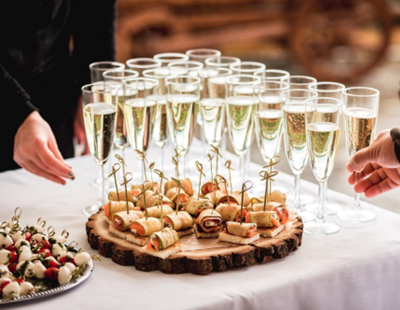 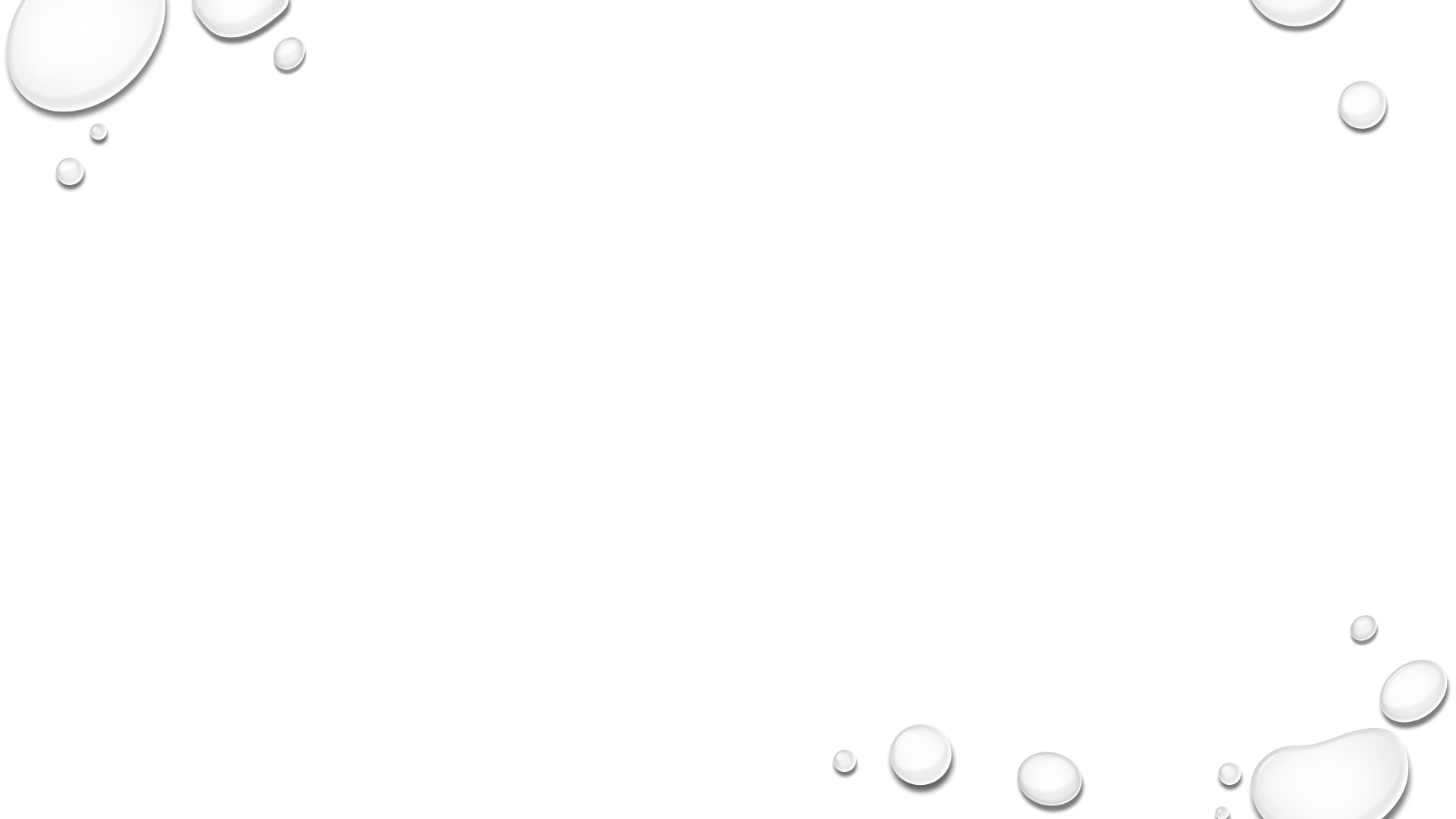 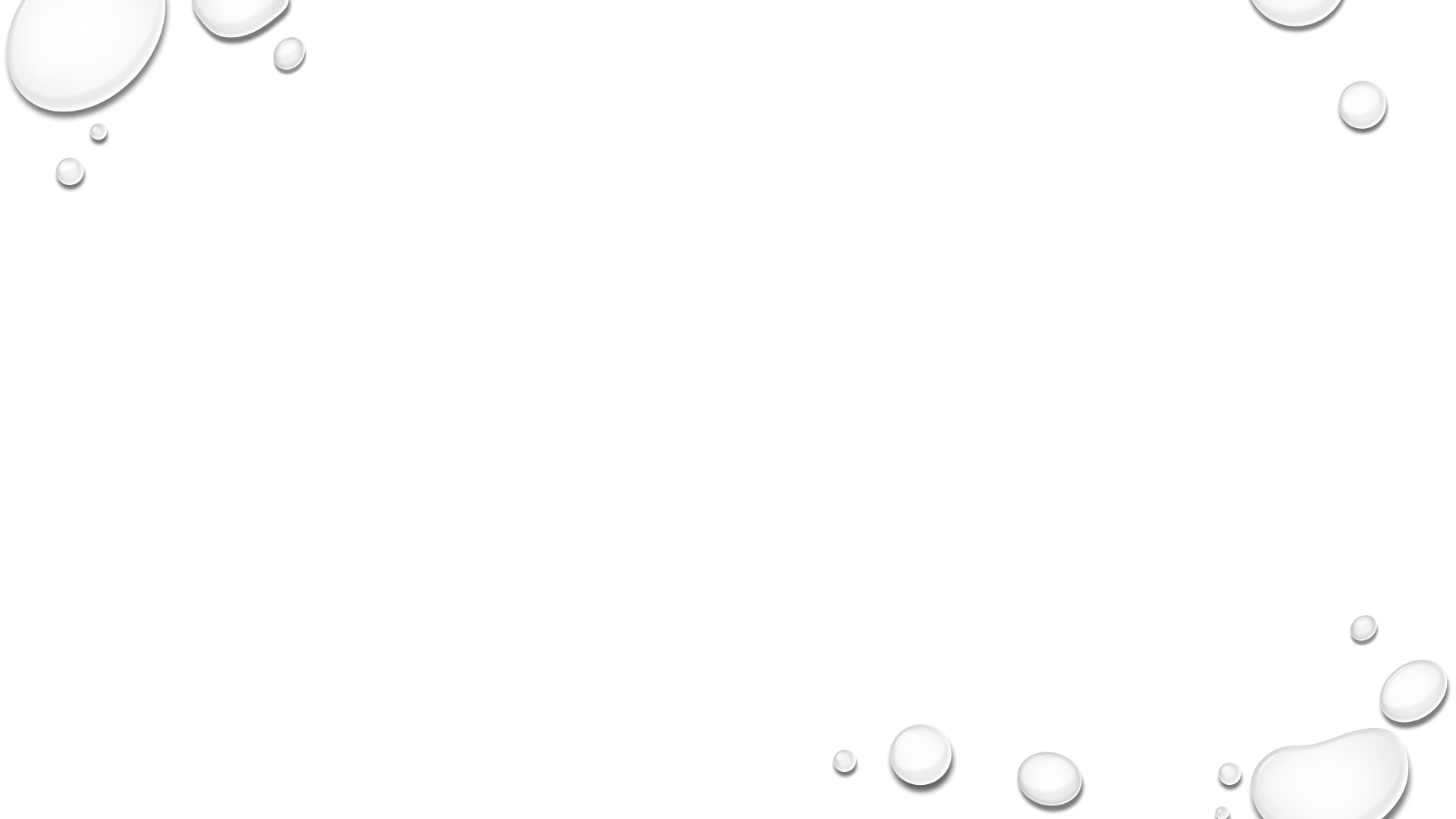 KDE SE NACHÁZÍME
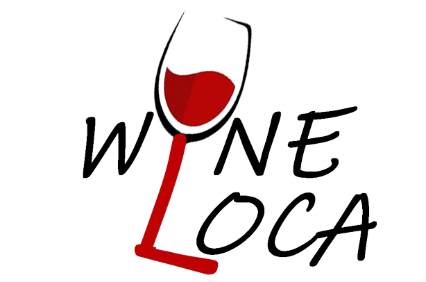 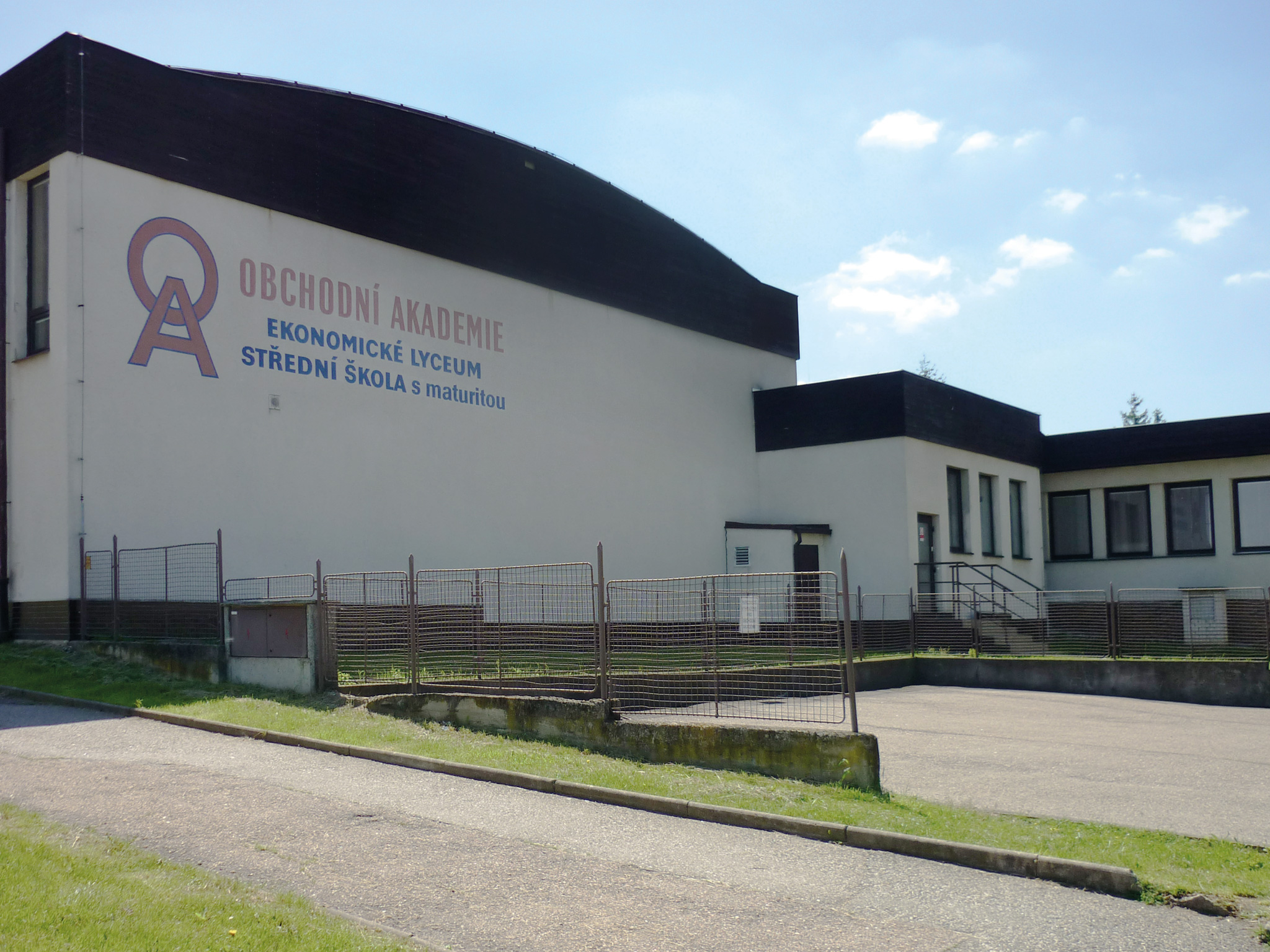 ADRESA: V Sadě 1565, 258 01  VLAŠIM
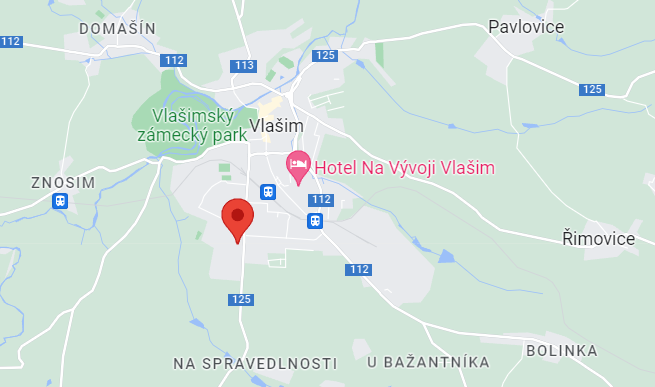 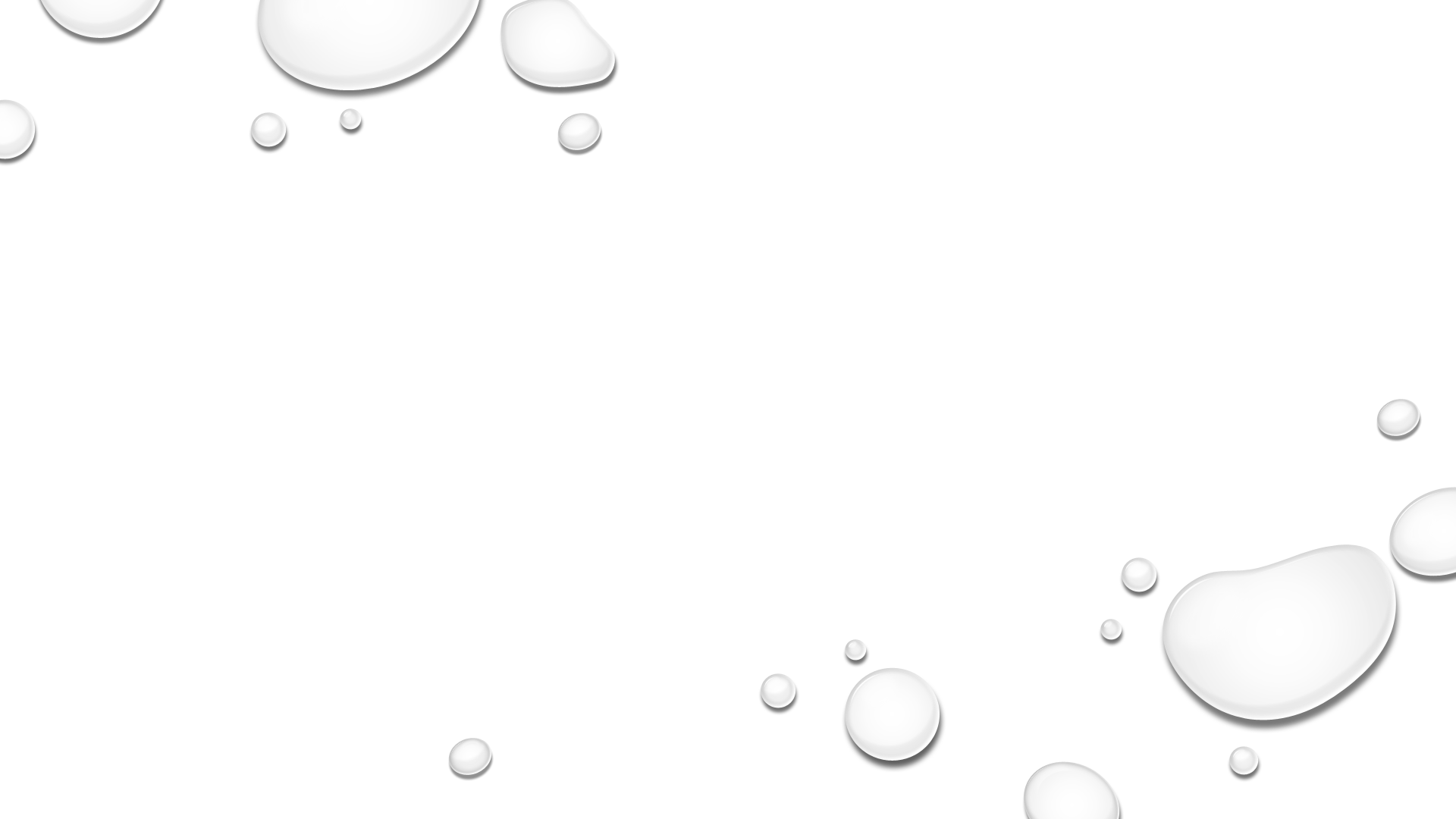 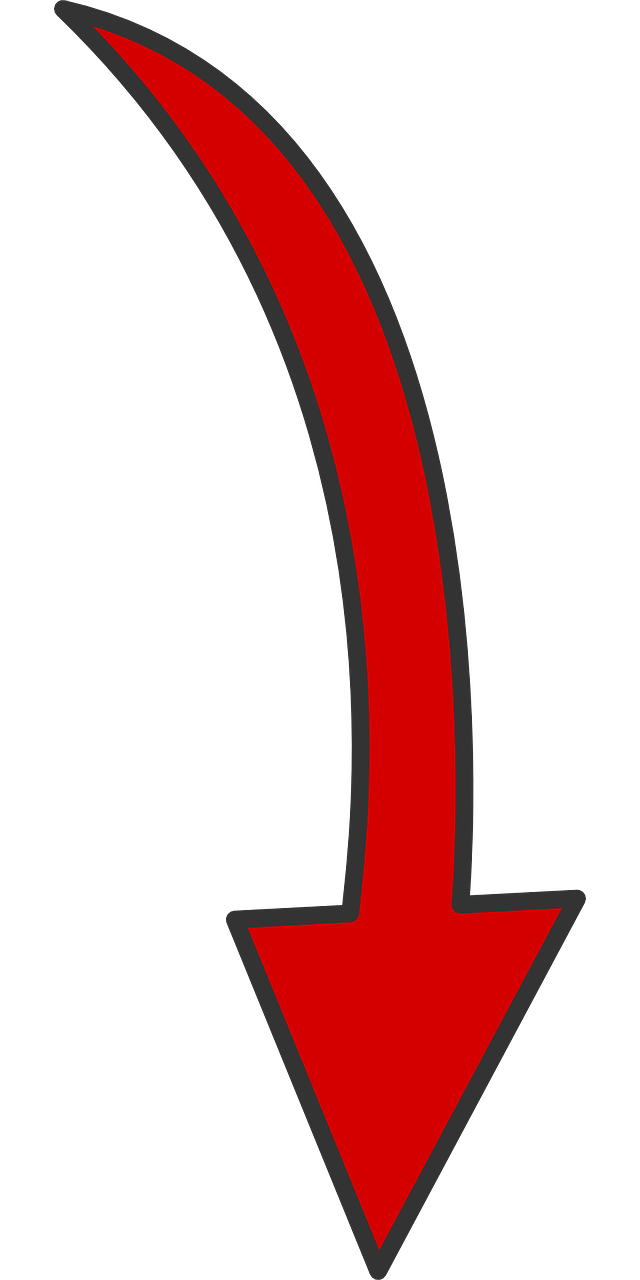 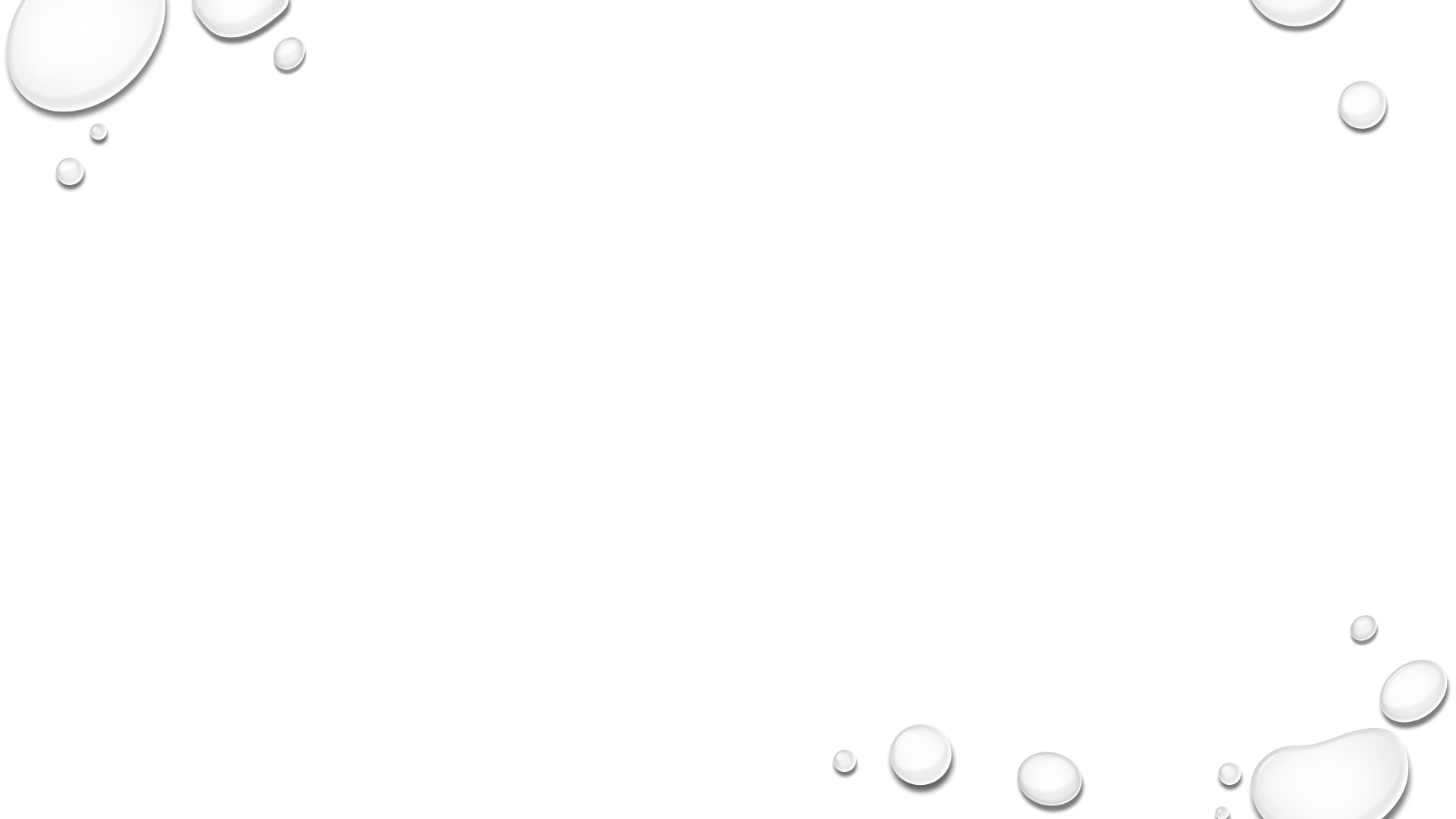 NÁŠ TÝM
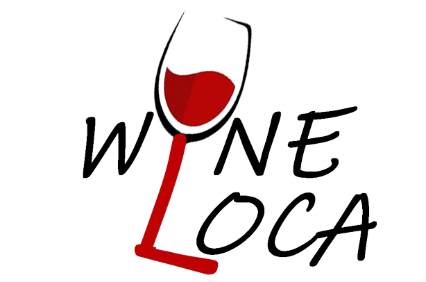 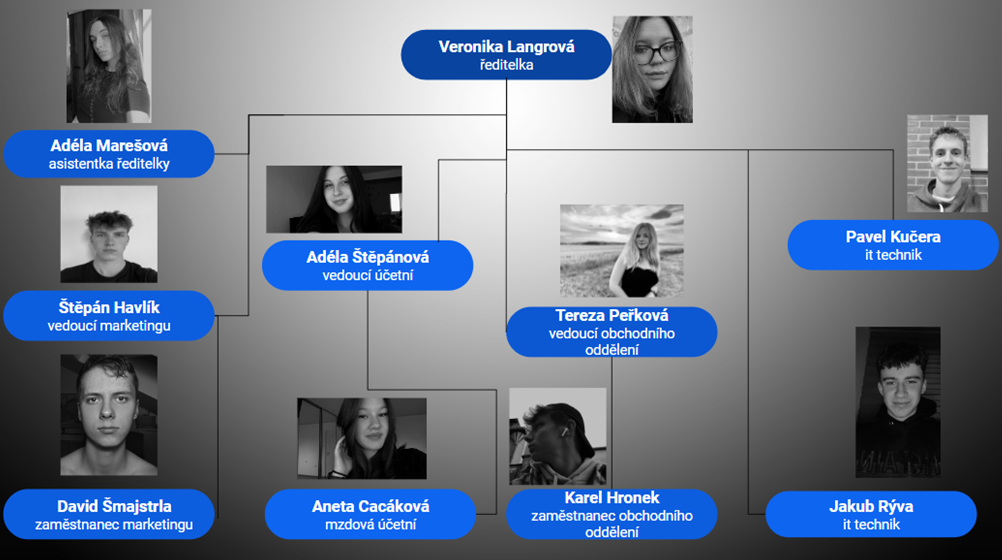 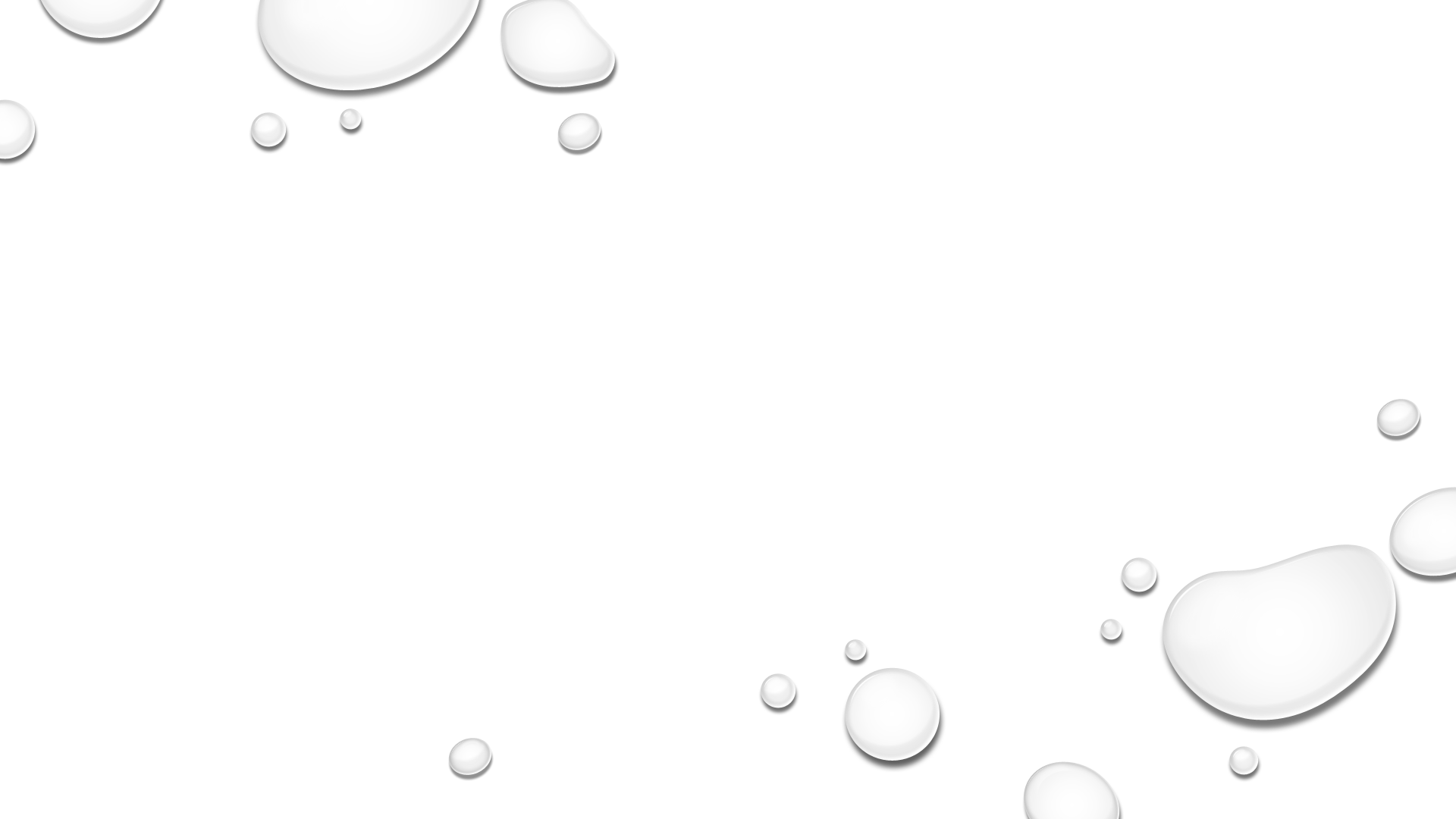 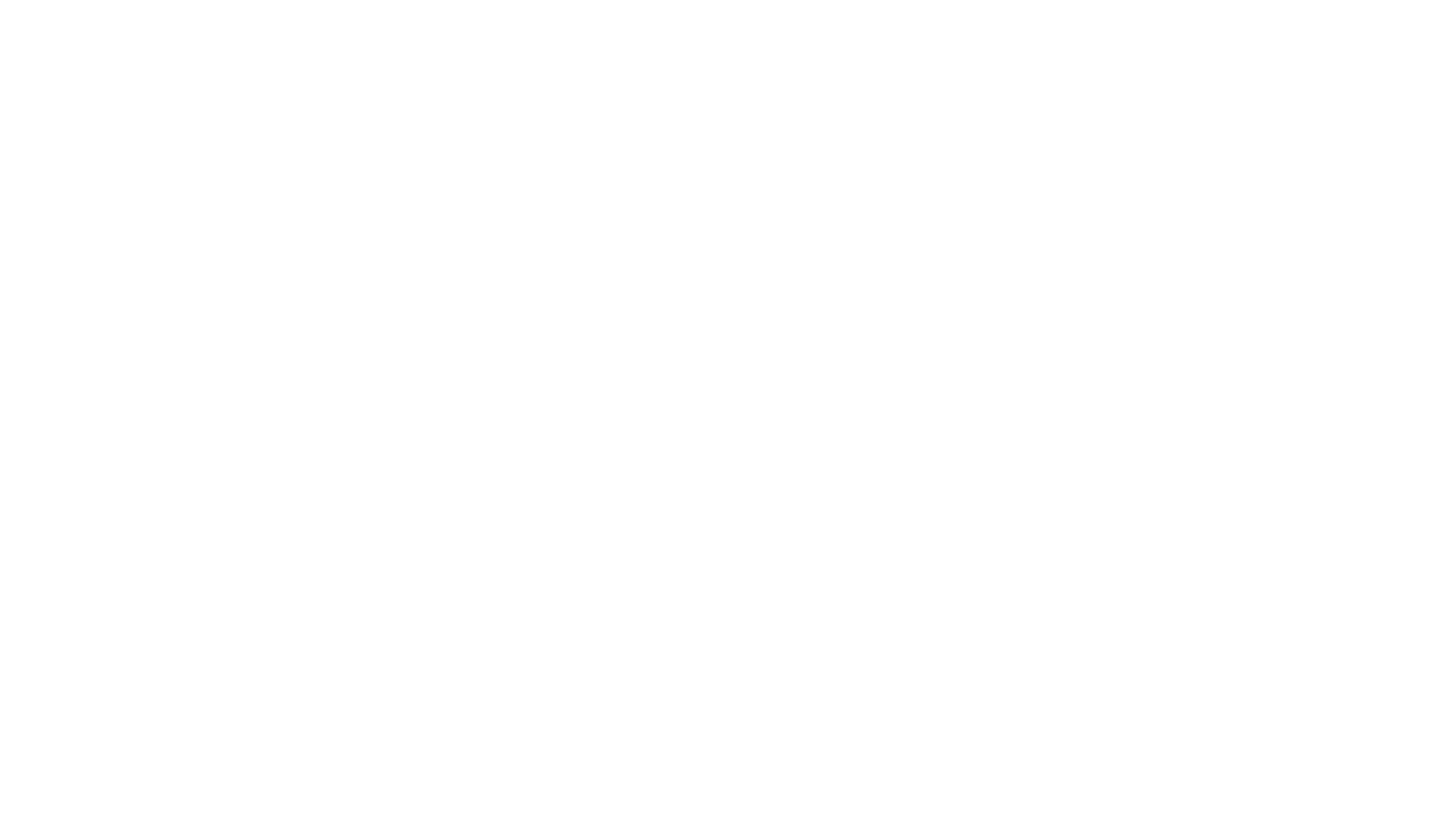 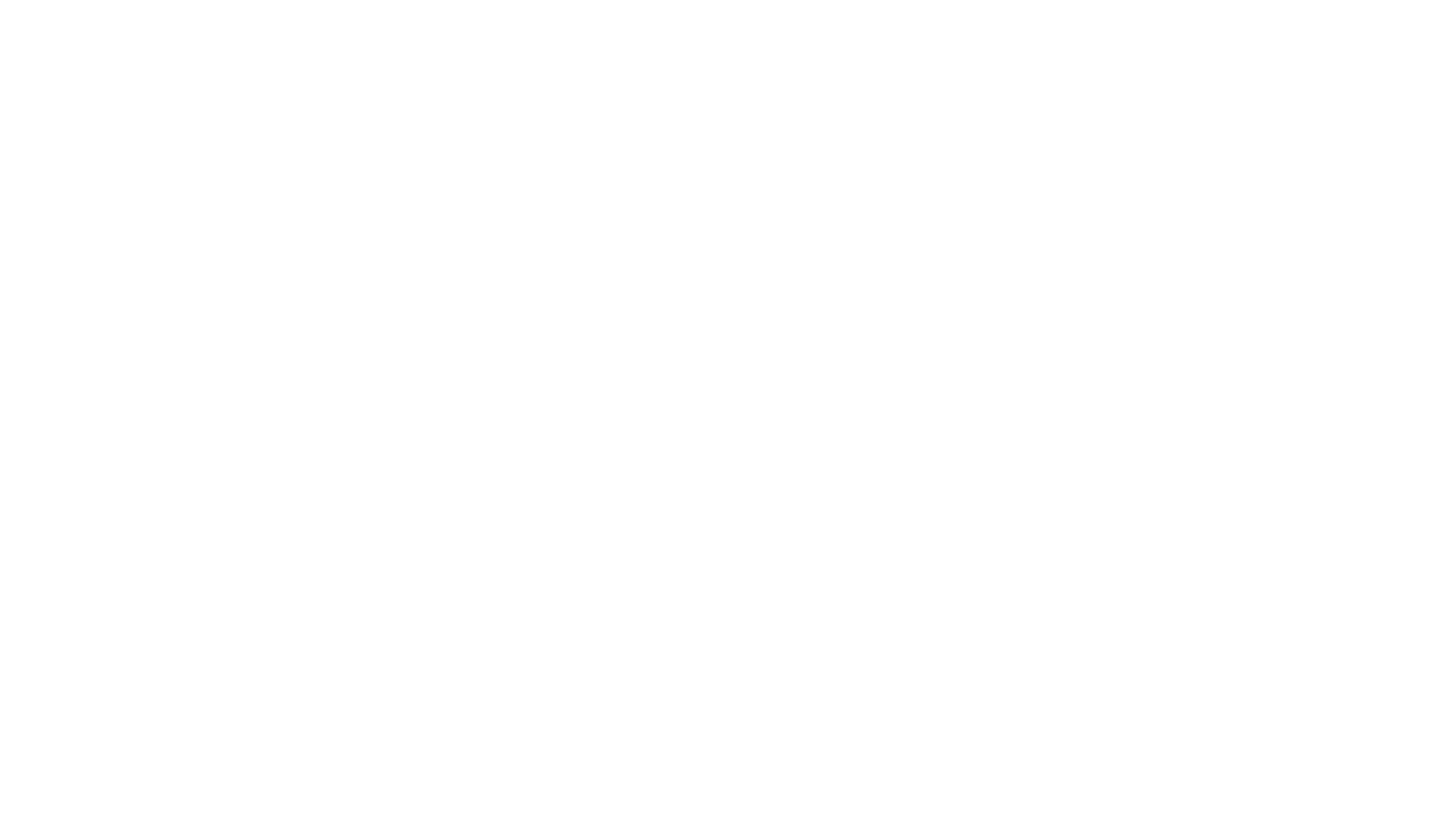 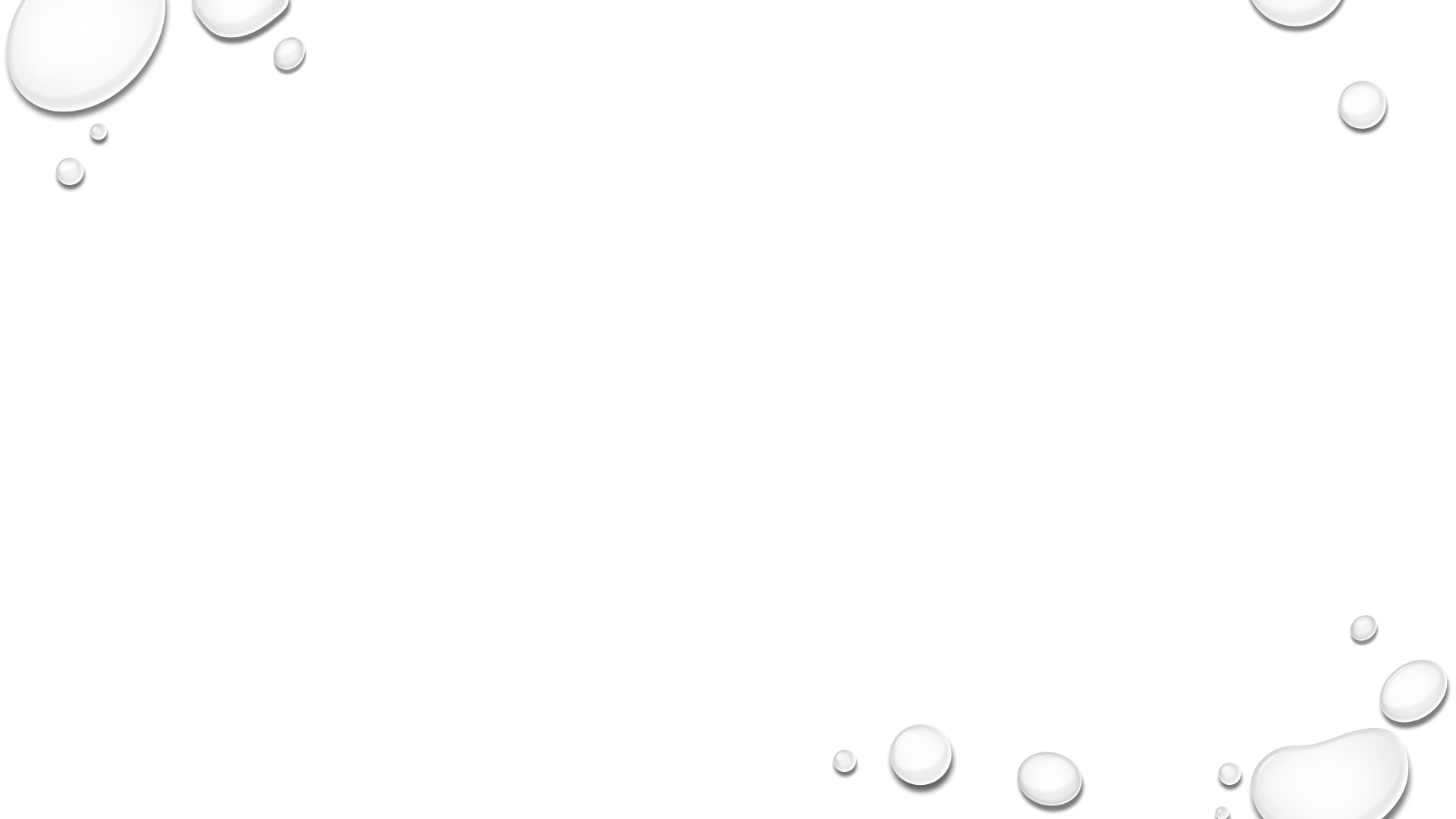 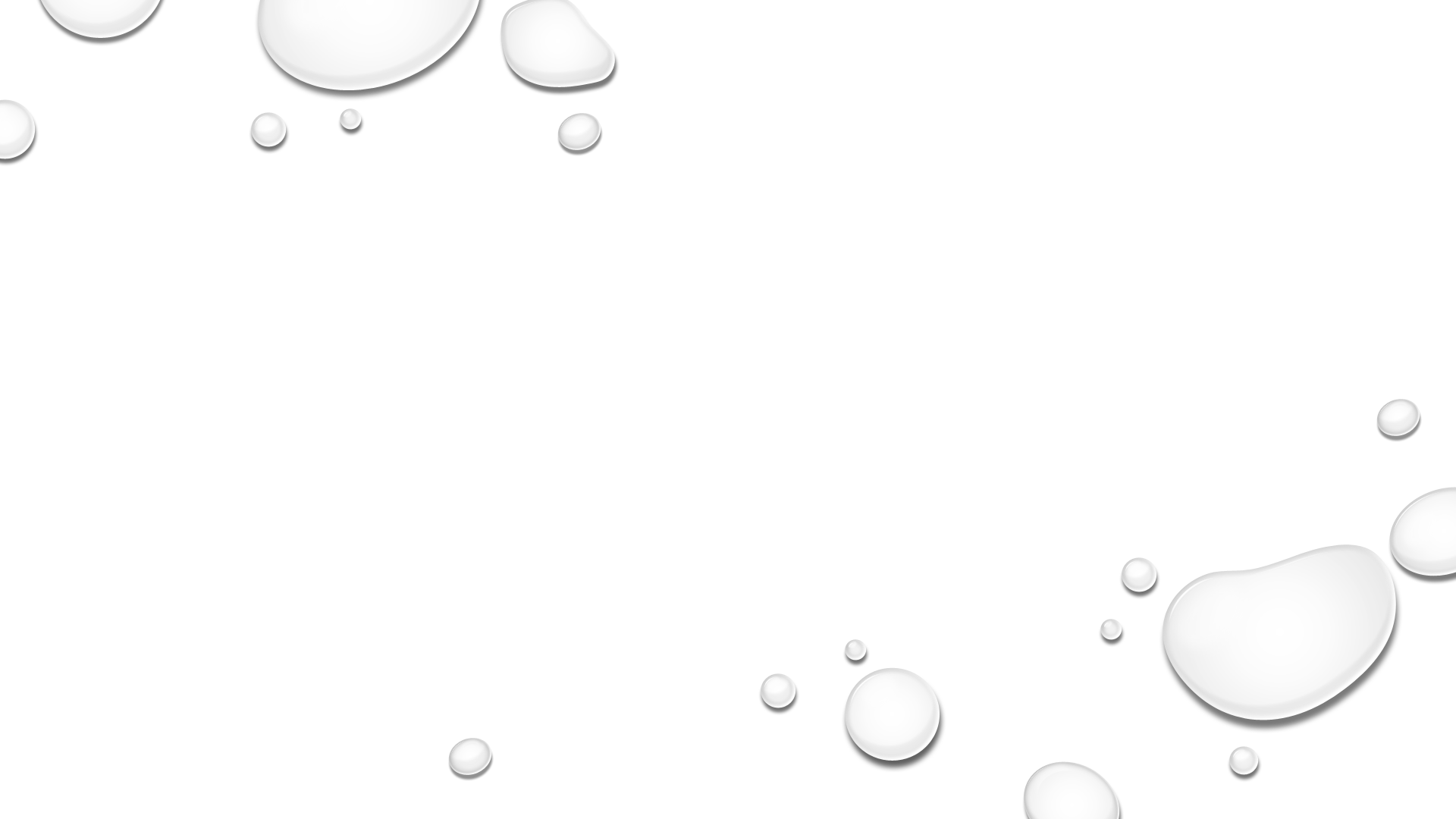 AKČNÍ NABÍDKY
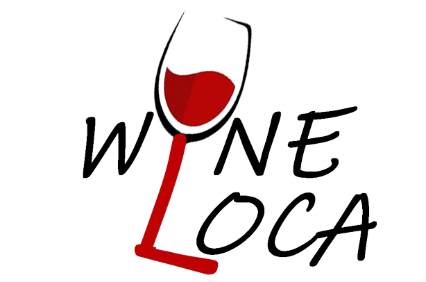 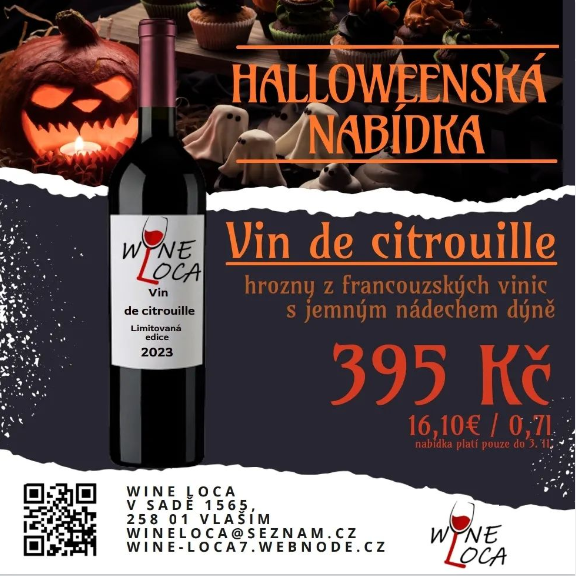 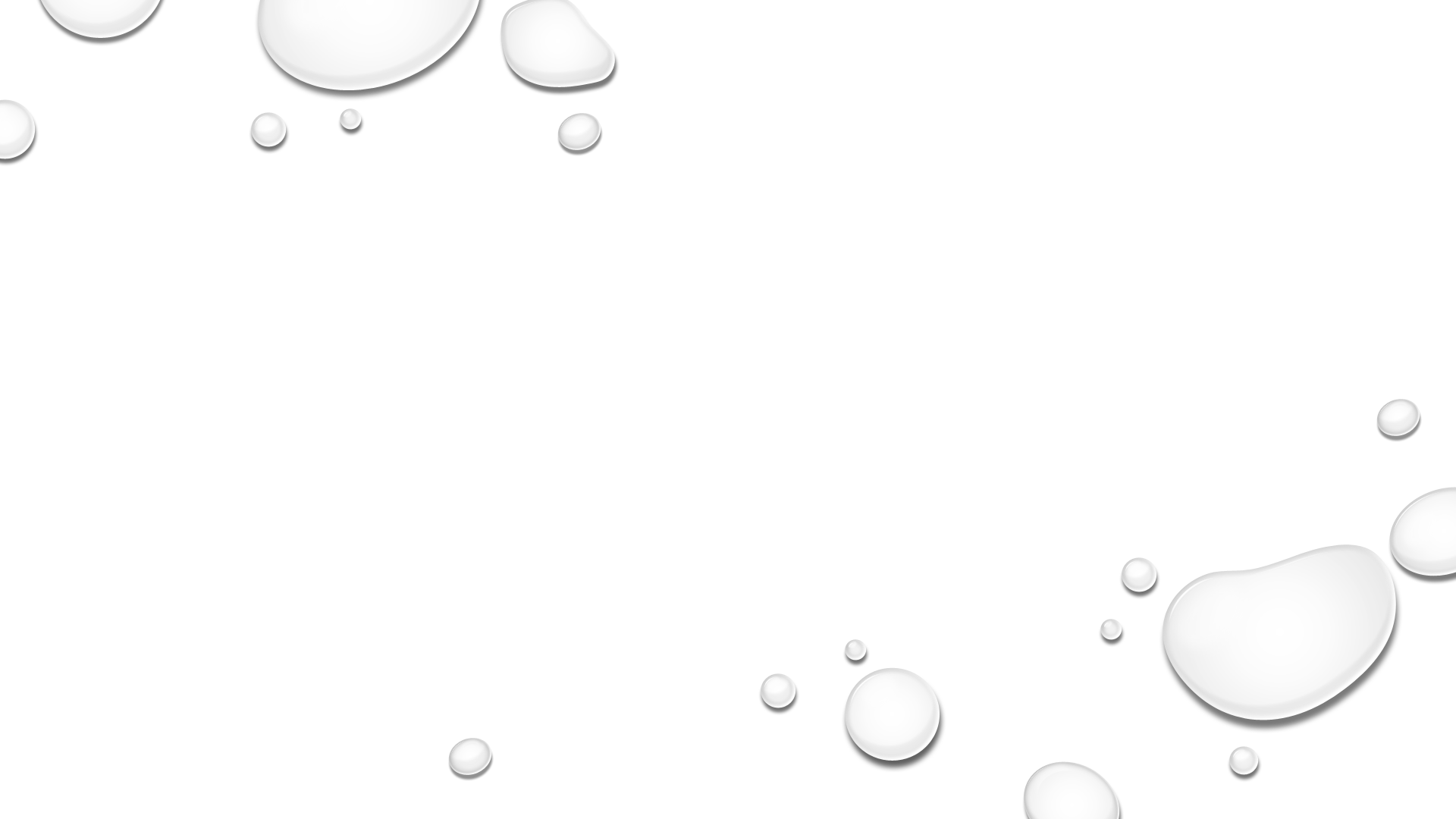 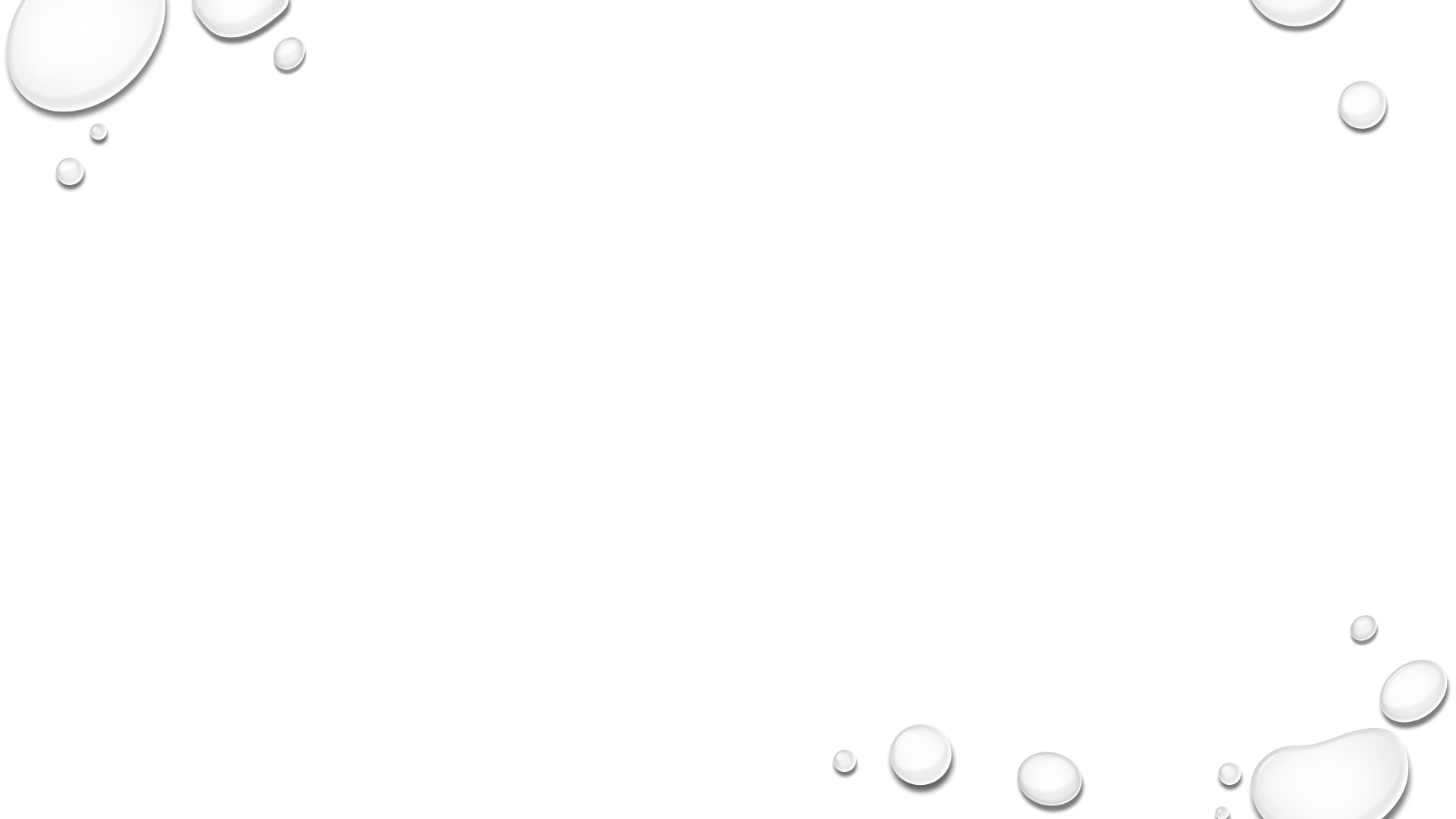 VÁNOČNÍ NABÍDKA
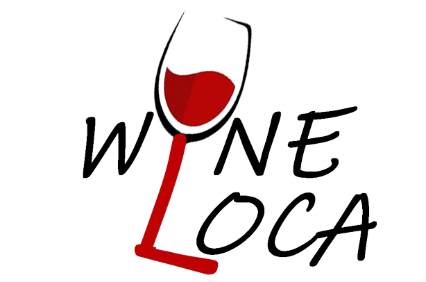 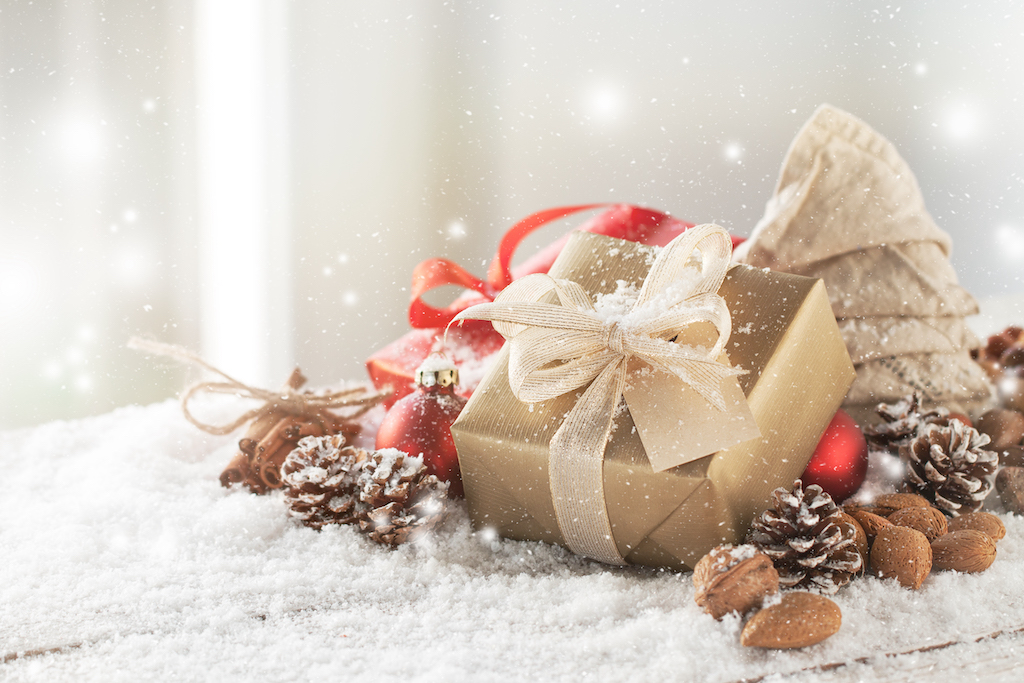 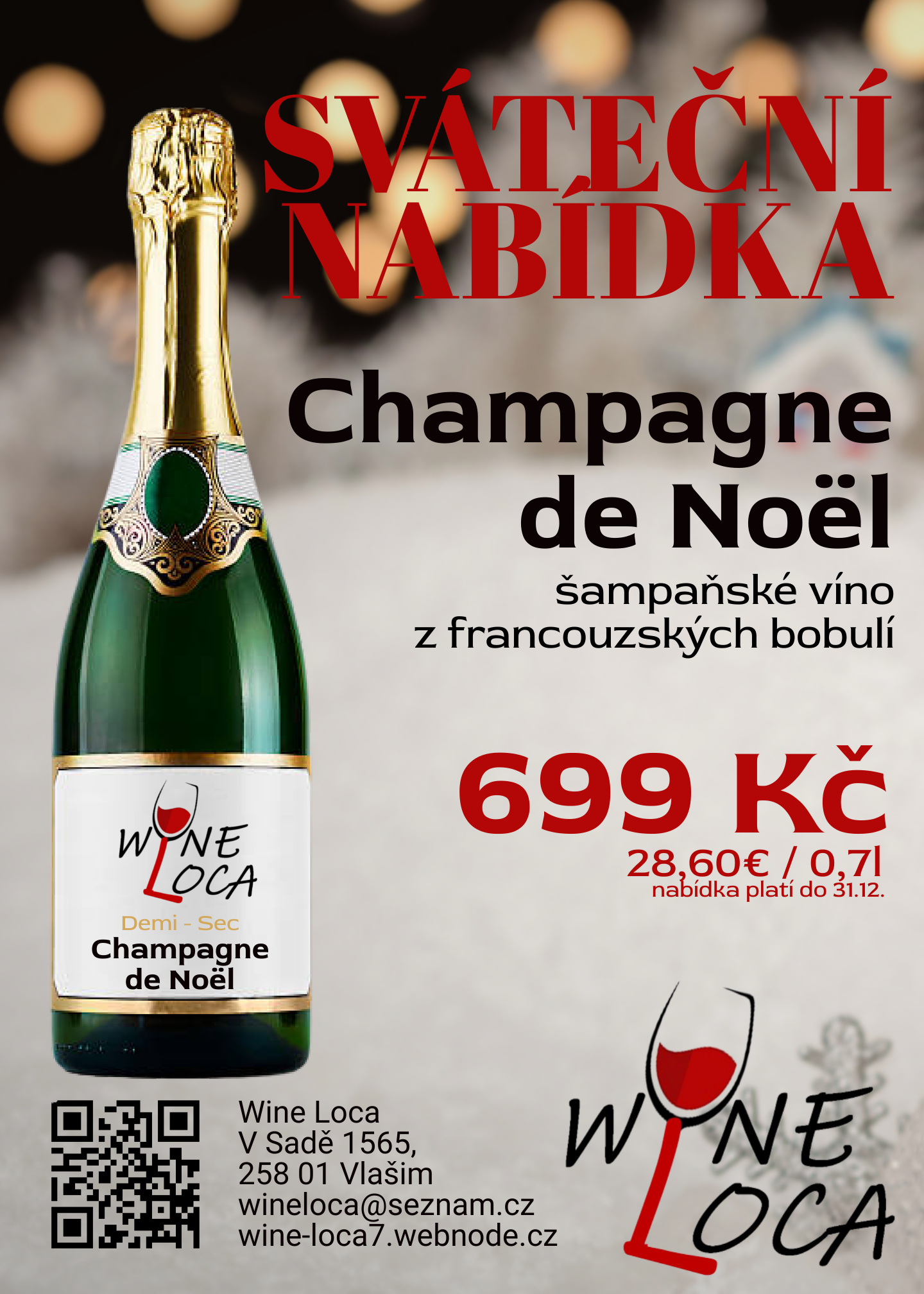 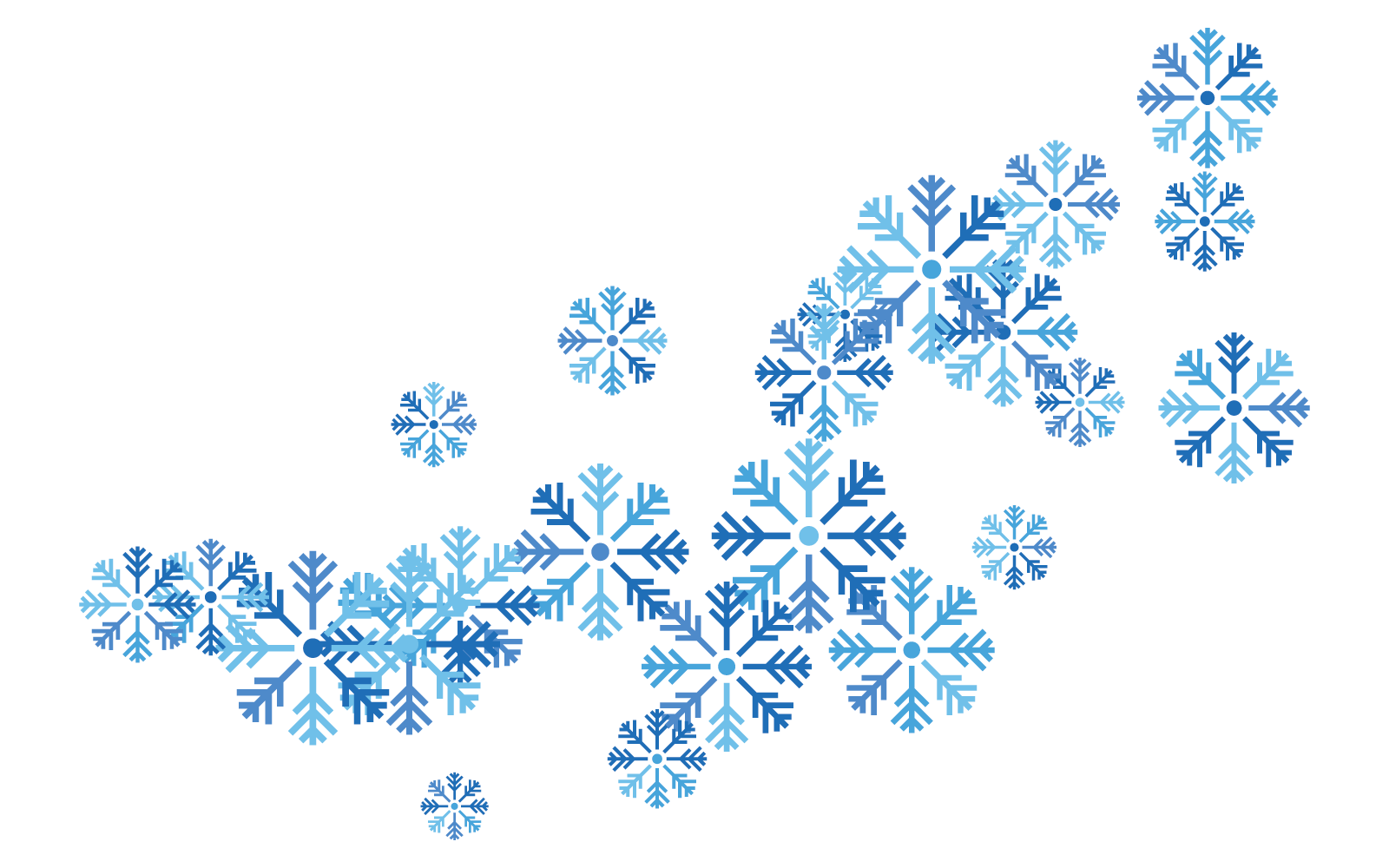 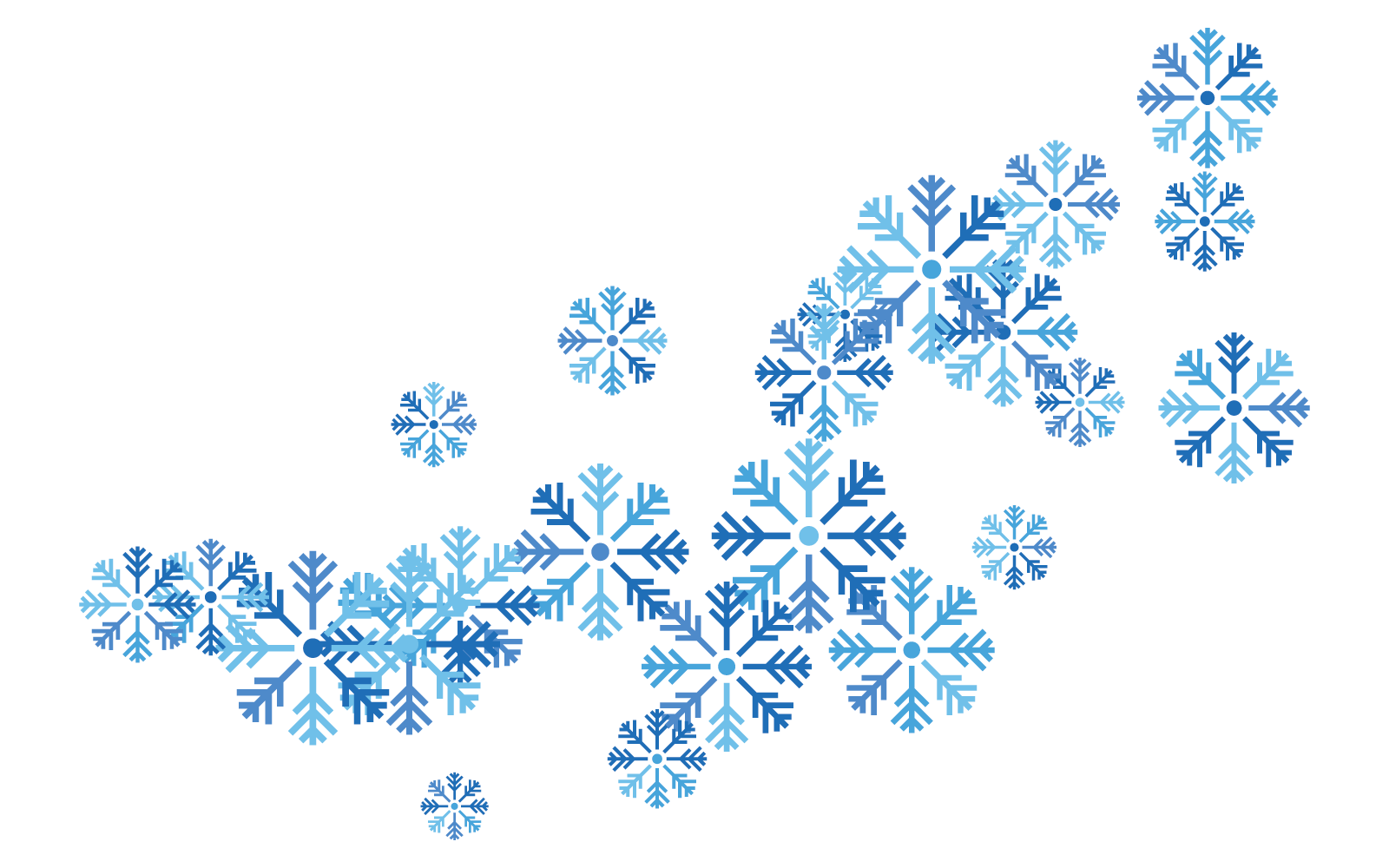 KONTAKT
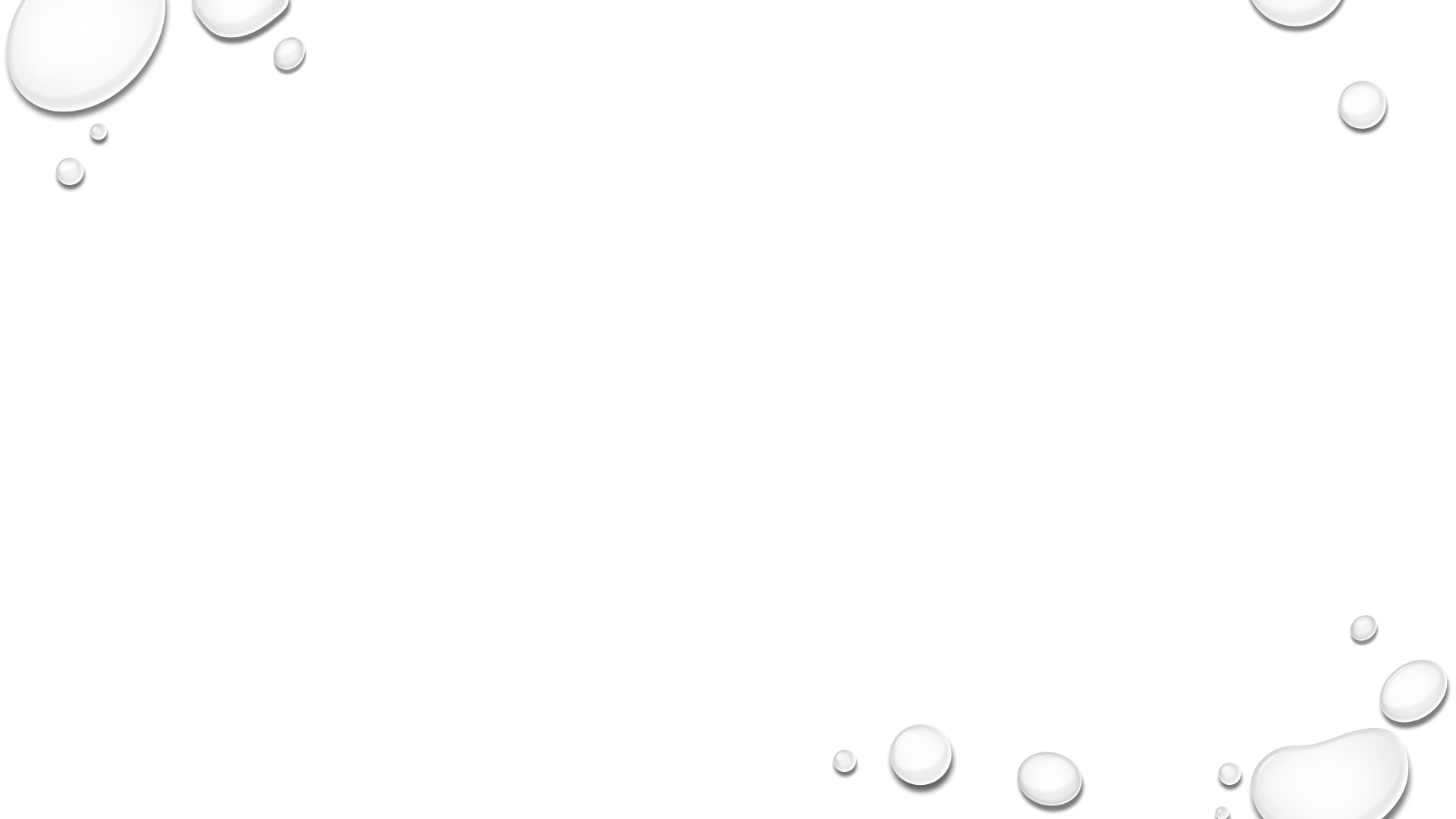 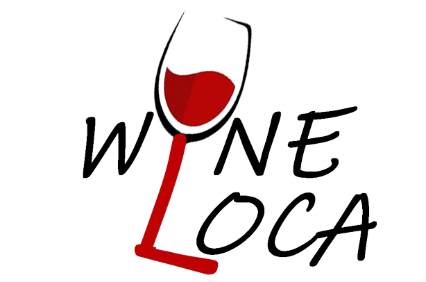 604 521 078
                WINELOCA@SEZNAM.CZ
                WINELOCA
                WINELOCA_ 
                https://wine-loca7.webnode.cz/
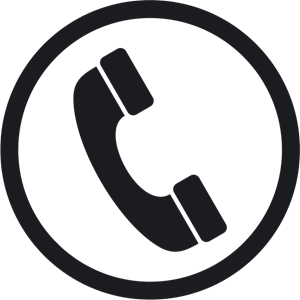 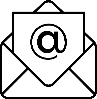 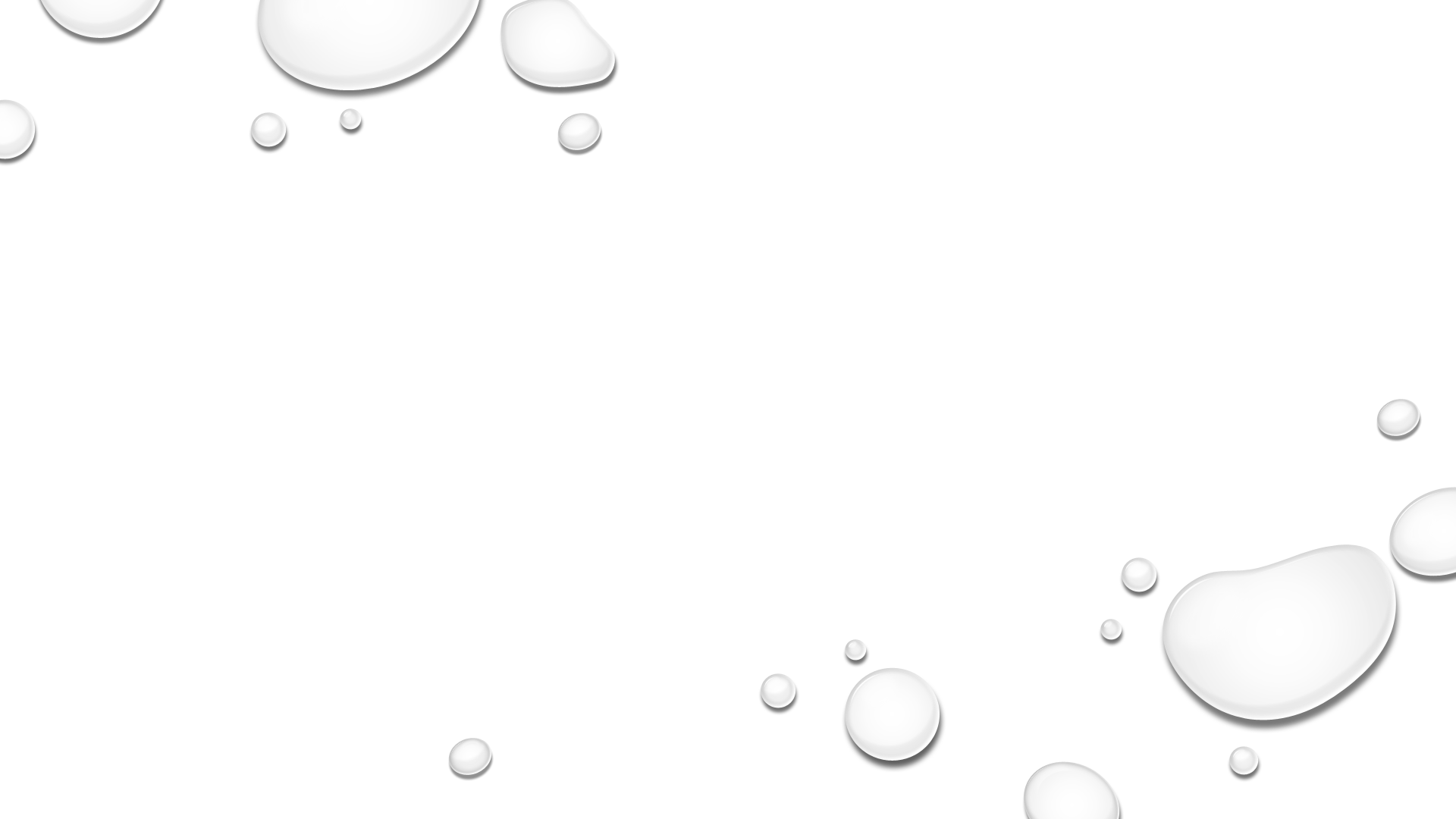 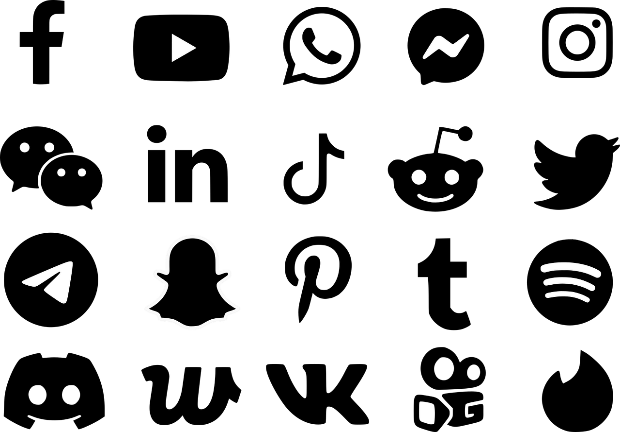 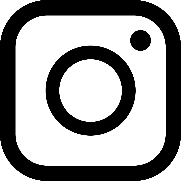 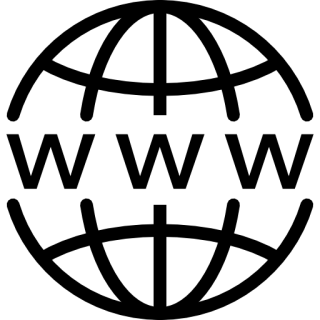 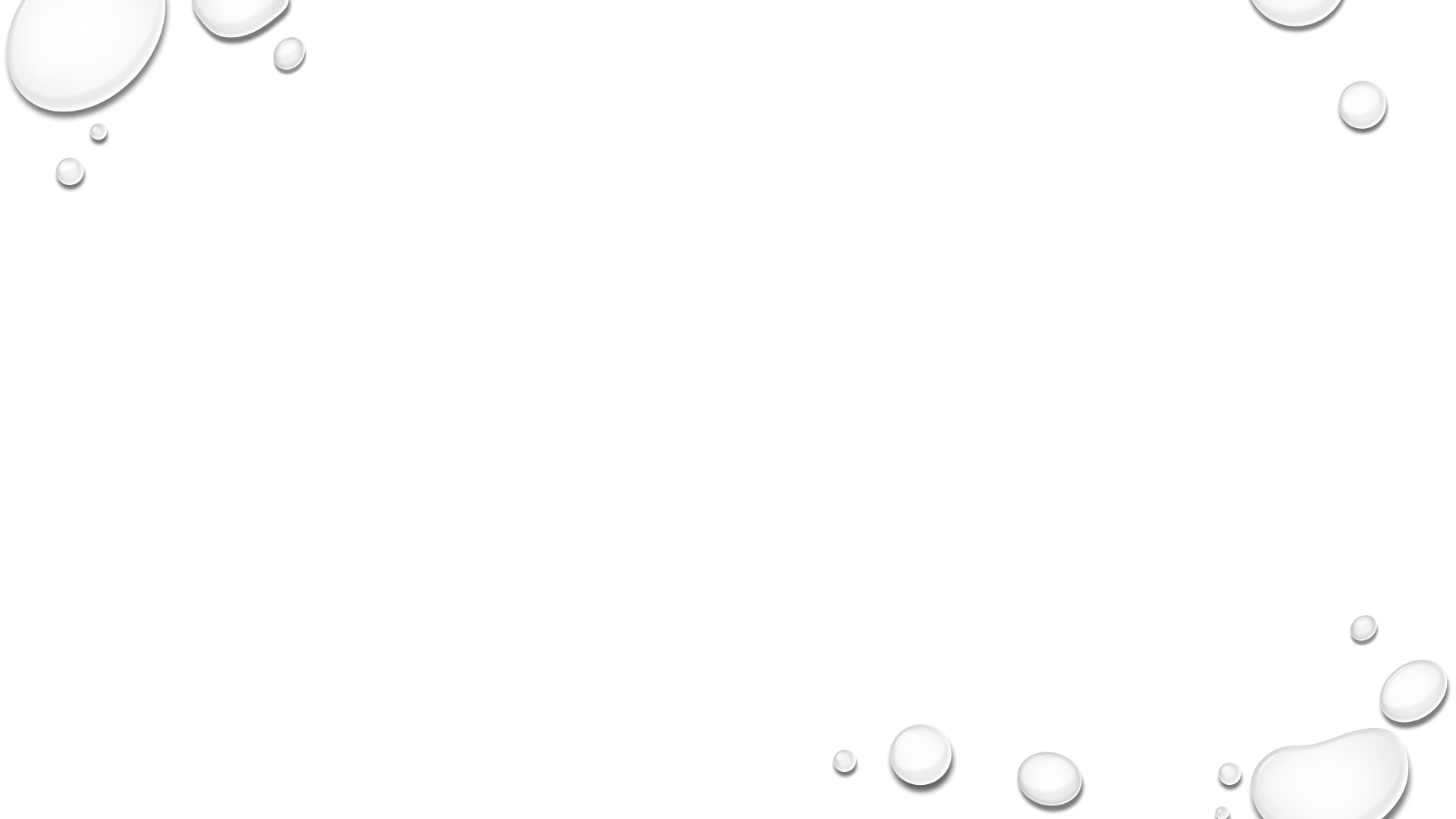 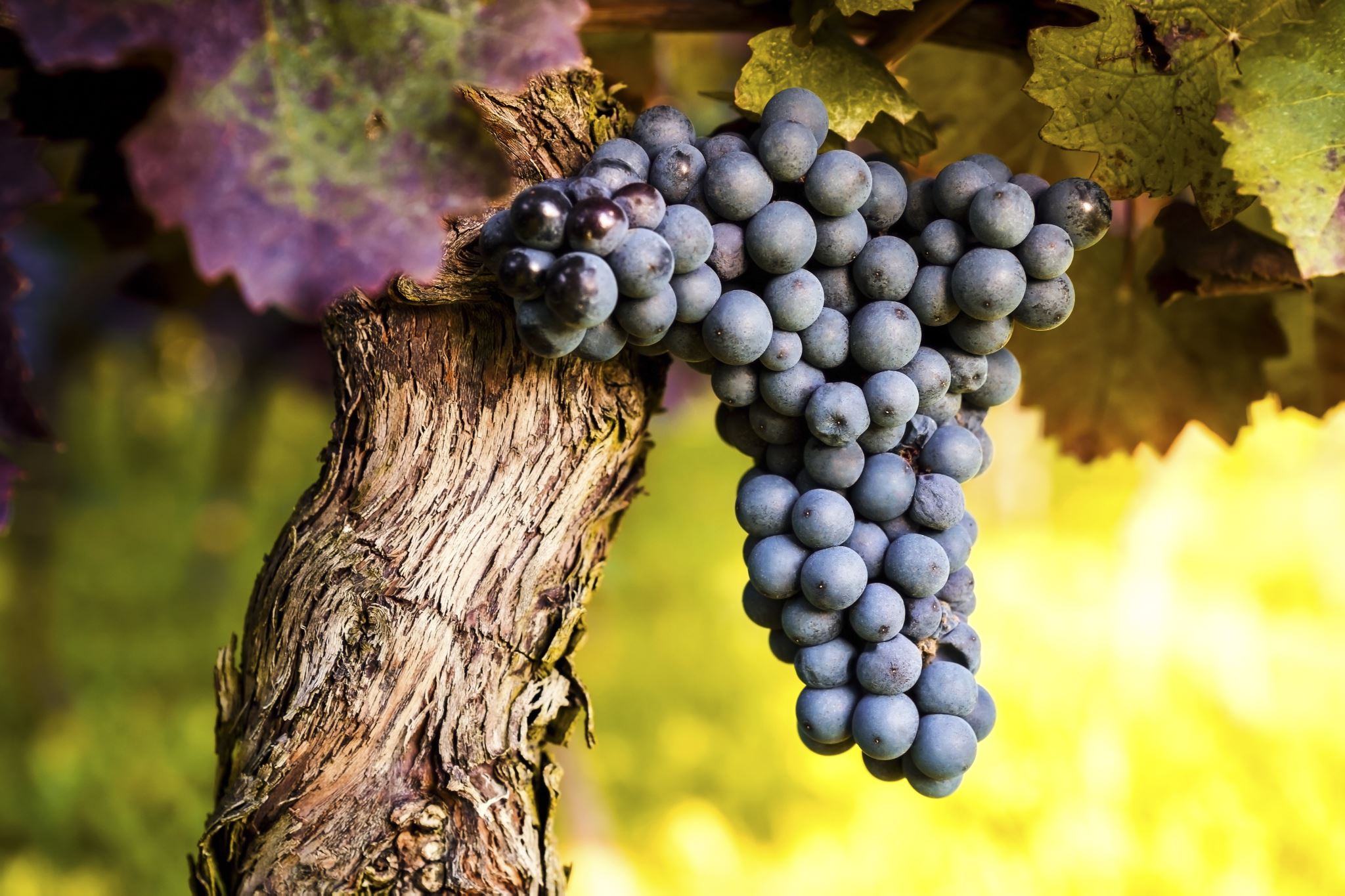 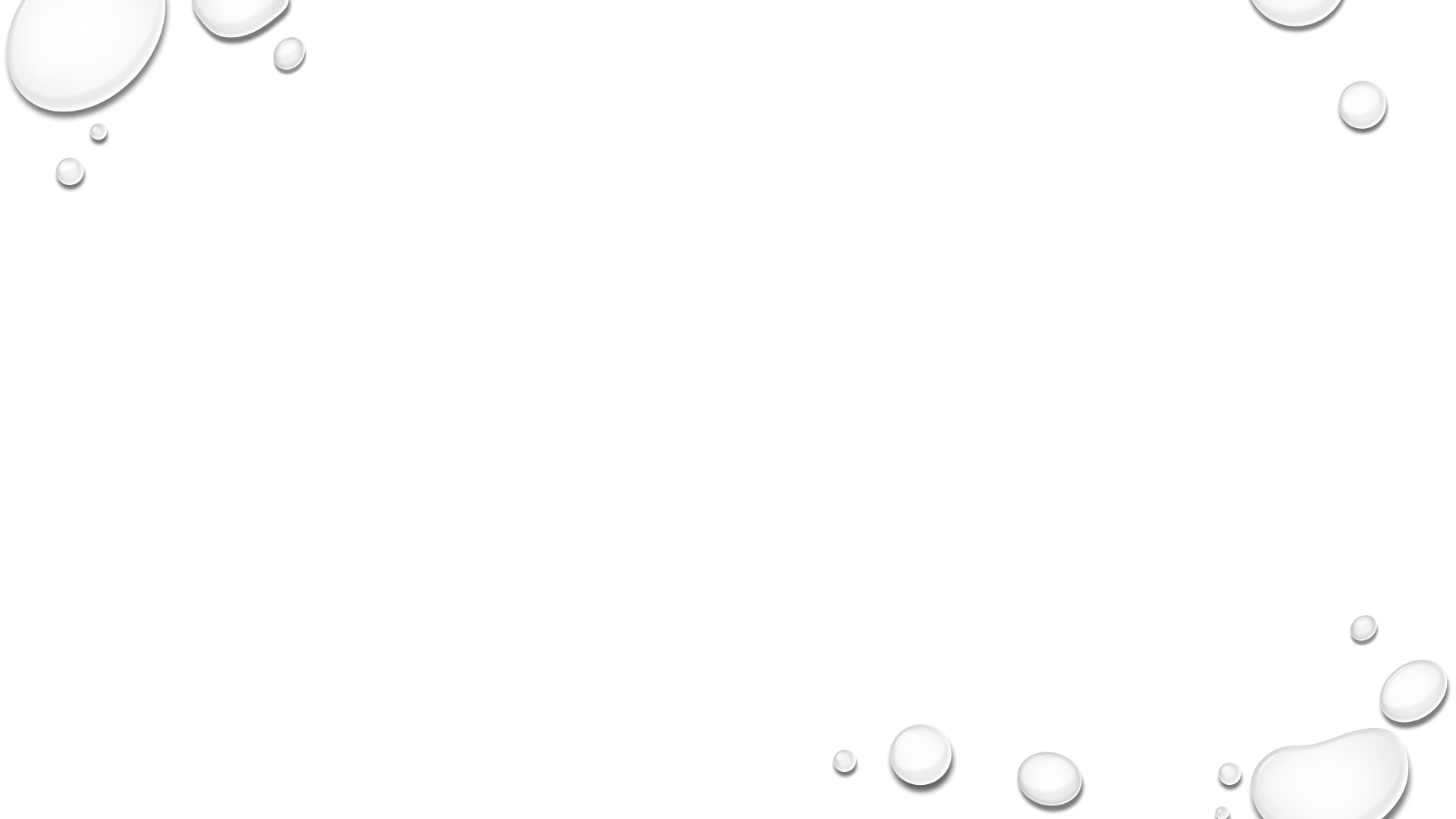 ŽIVOT JE PŘÍLIŠ KRÁTKÝ 
NA ŠPATNÉ VÍNO
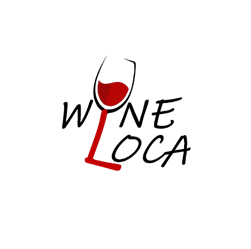